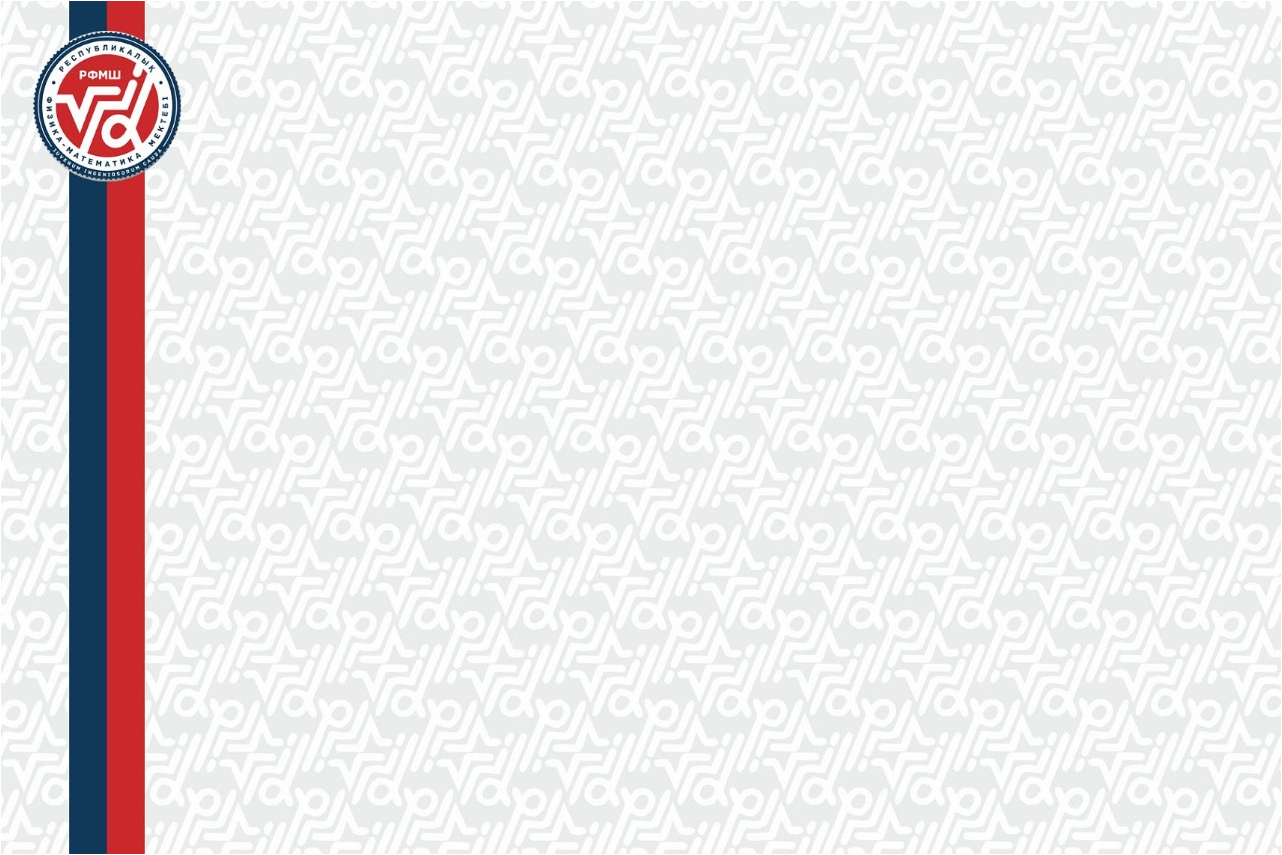 №9. PAROSMIA
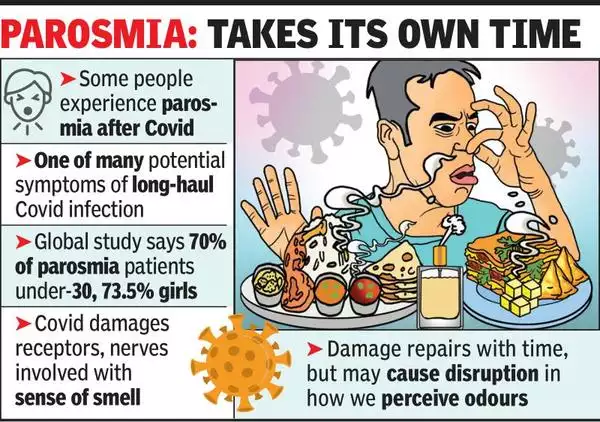 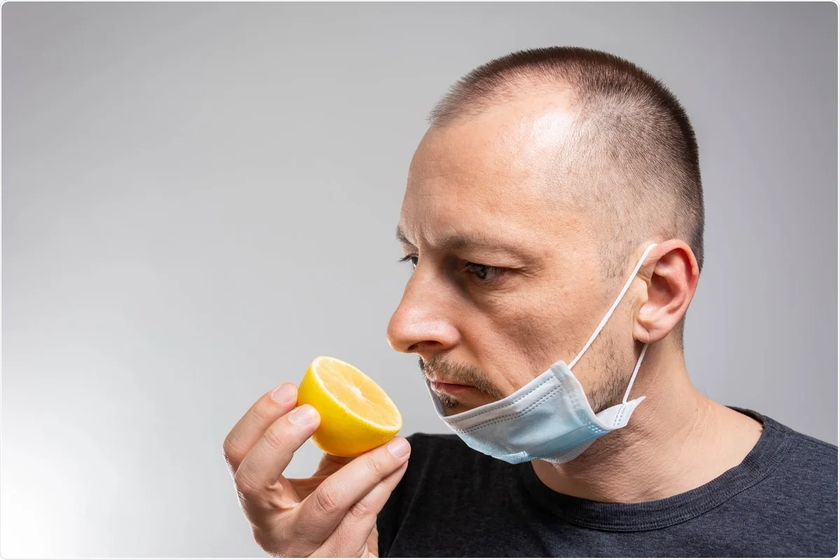 Team: RFMS
Reporter:  Zhanna Alibekova
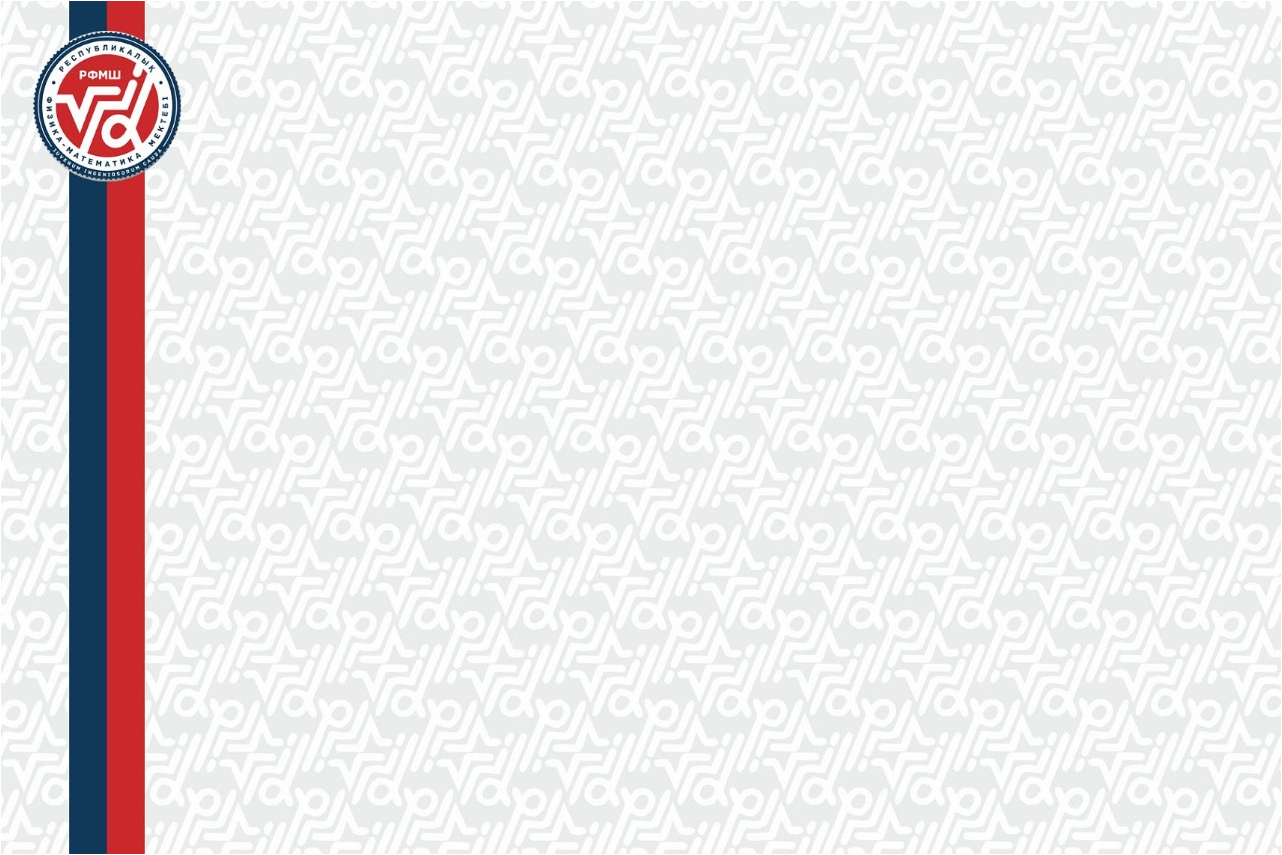 TASK
Misperception of existing odors is a common post-COVID side effect that may persist for months. Collect data to study and characterize this dysfunction.
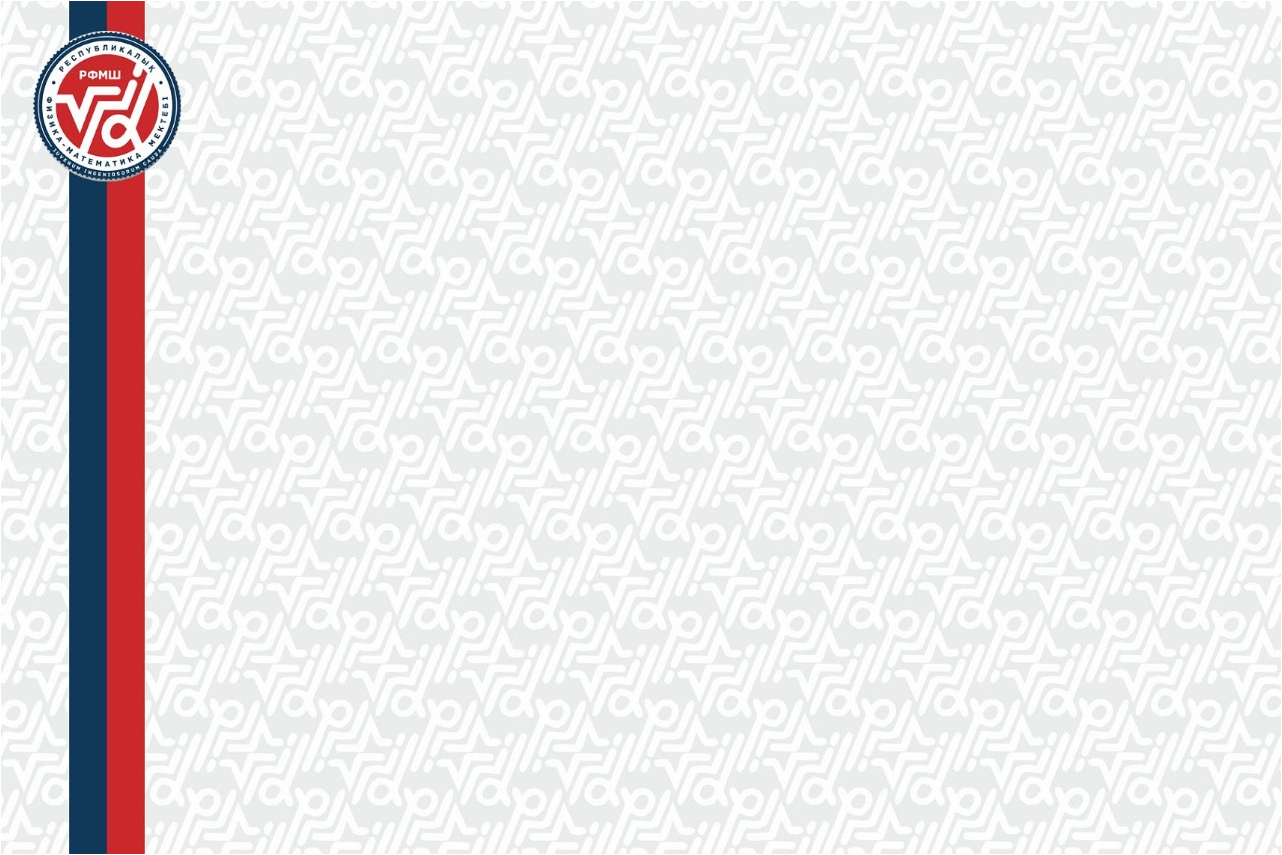 CONTAIN:
Theory
Statistics 
Analysis
Conclusion
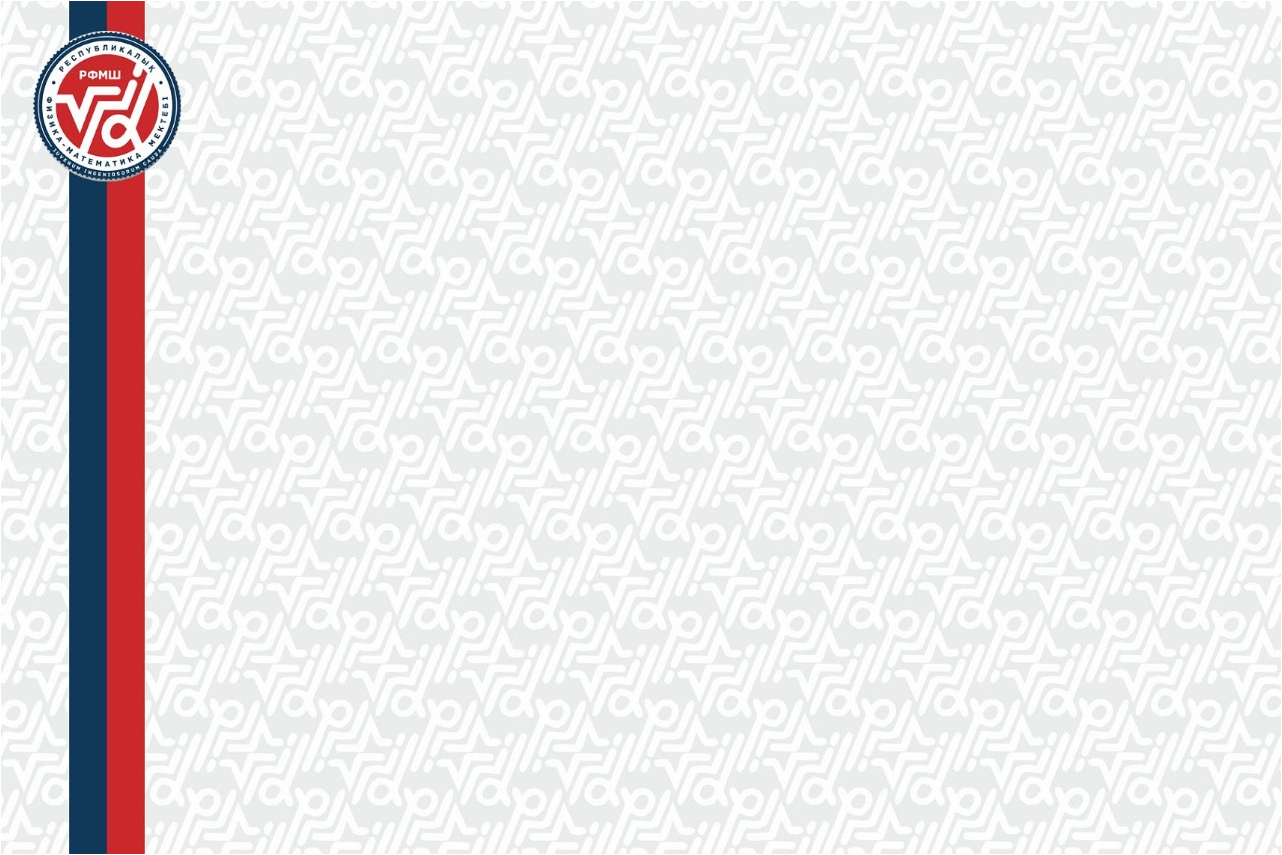 THEORY
Olfactory - the sense of smell
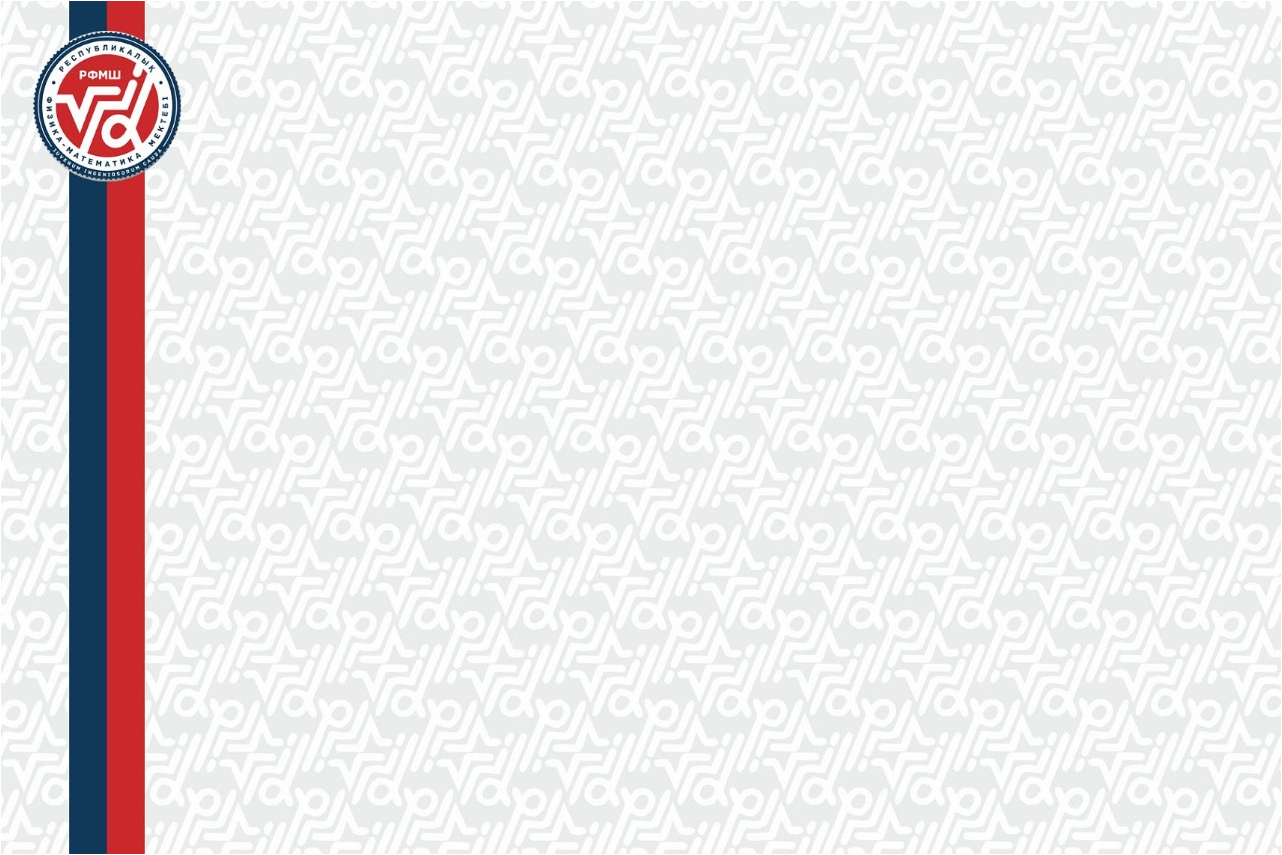 THEORY
Qualification of olfactory disorders
Qualitative
Quantitive
Phantosmia
Parosmia
Troposmia
Euosmia
Anosmia
Hyposmia
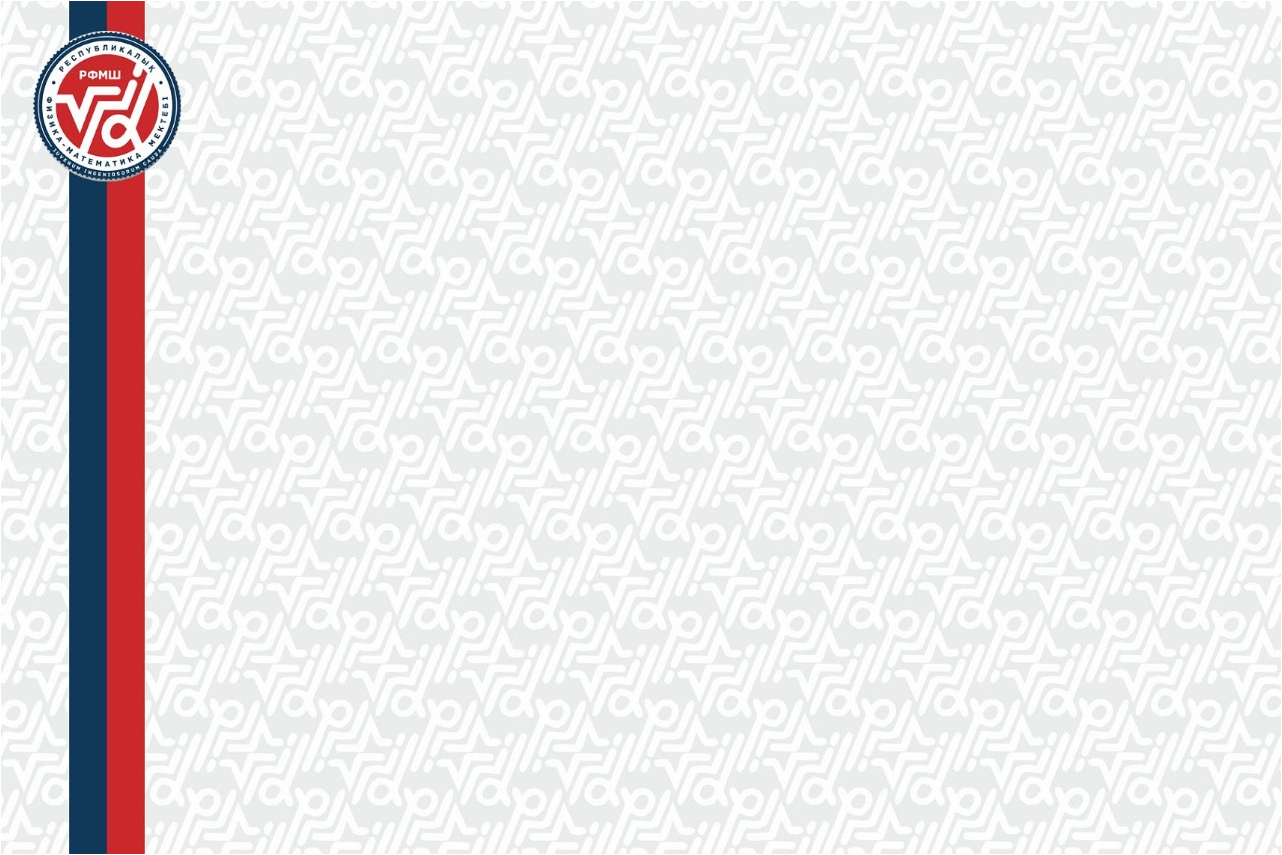 THEORY
Parosmia is distortion of normal sense of smell
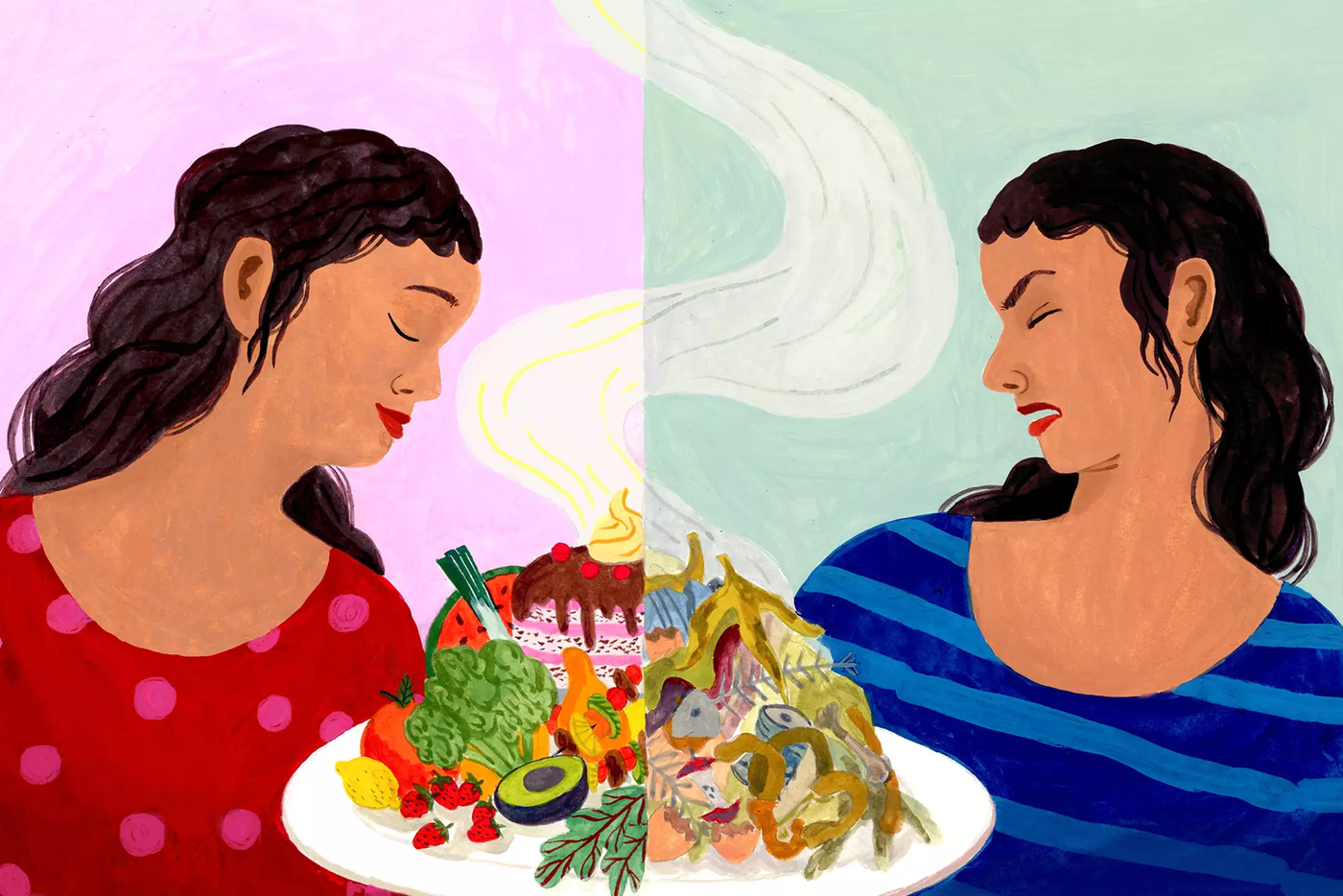 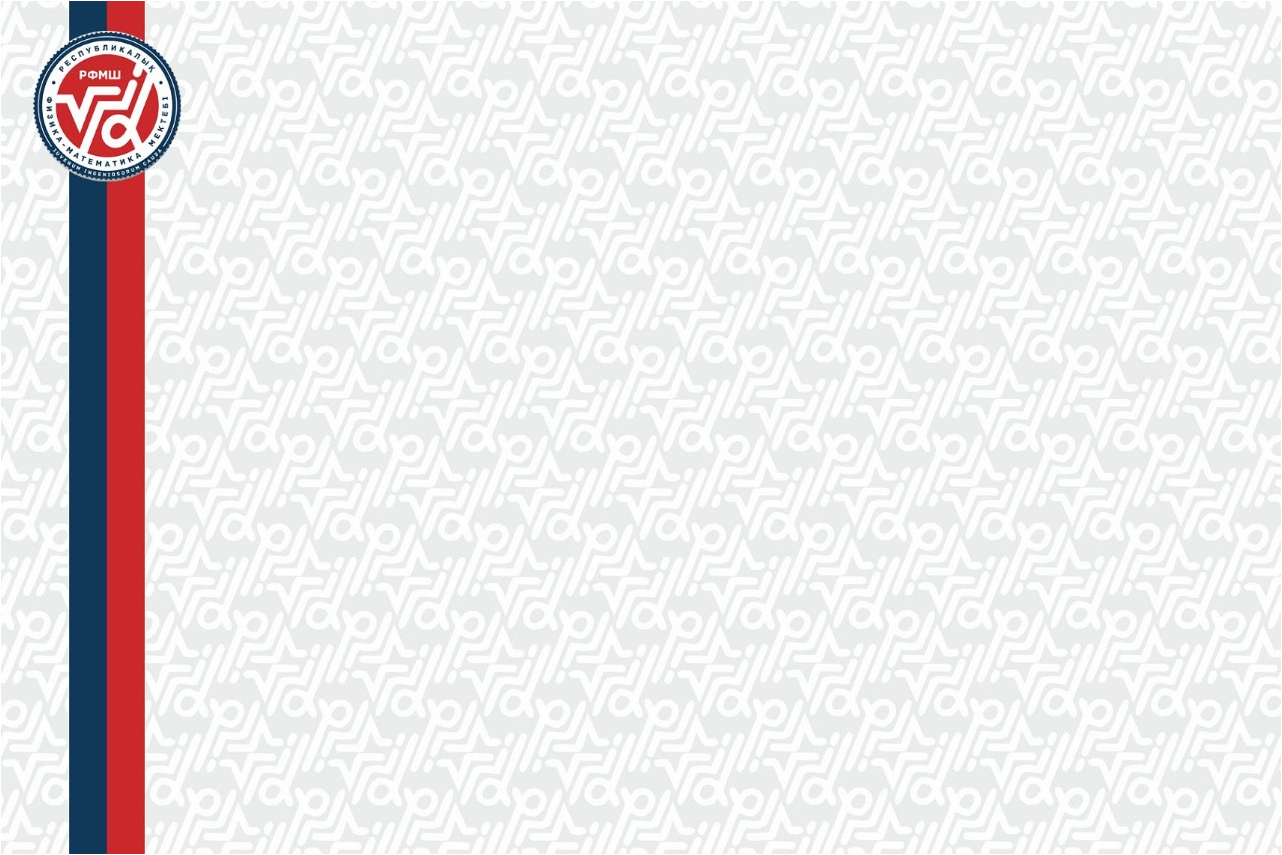 THEORY
CAUSES
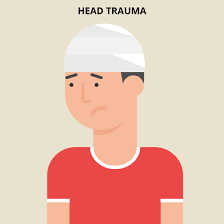 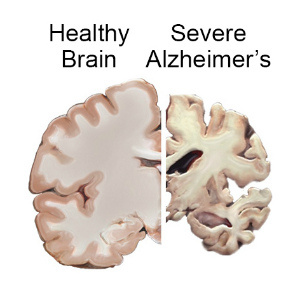 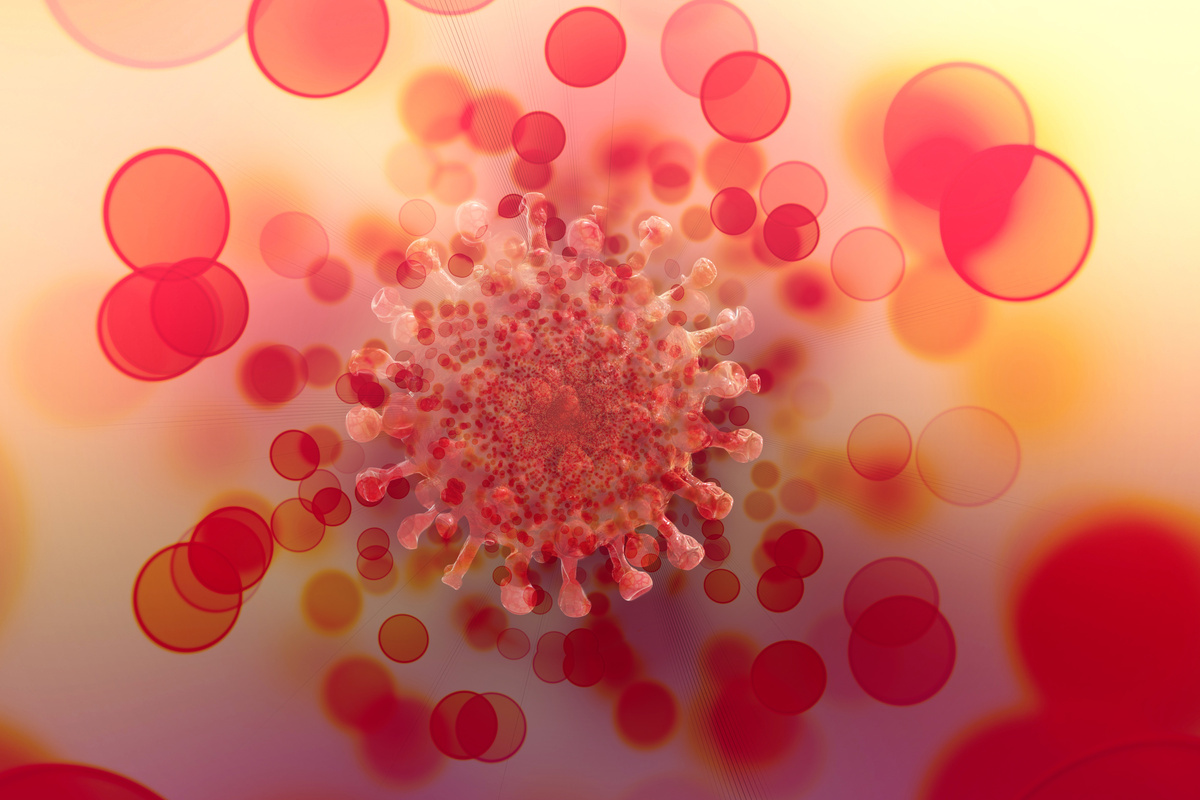 [Speaker Notes: Postviral (covid-19, influenza)
Head injury
Neurodegenerative conditions such as Alzheimer’s and Parkinson’s diseases
Medications, particularly selective serotonin reuptake inhibitors (SSRIs), serotonin and norepinephrine reuptake inhibitors (SNRIs), benzodiazepines, and non-benzodiazepine sedatives (half of the 100 most prescribed medications have the potential to cause olfactory disturbance3)
Chemical exposure of the nasal mucosa to toxins including ammonia, nickel, solvents, tobacco, and cocaine.]
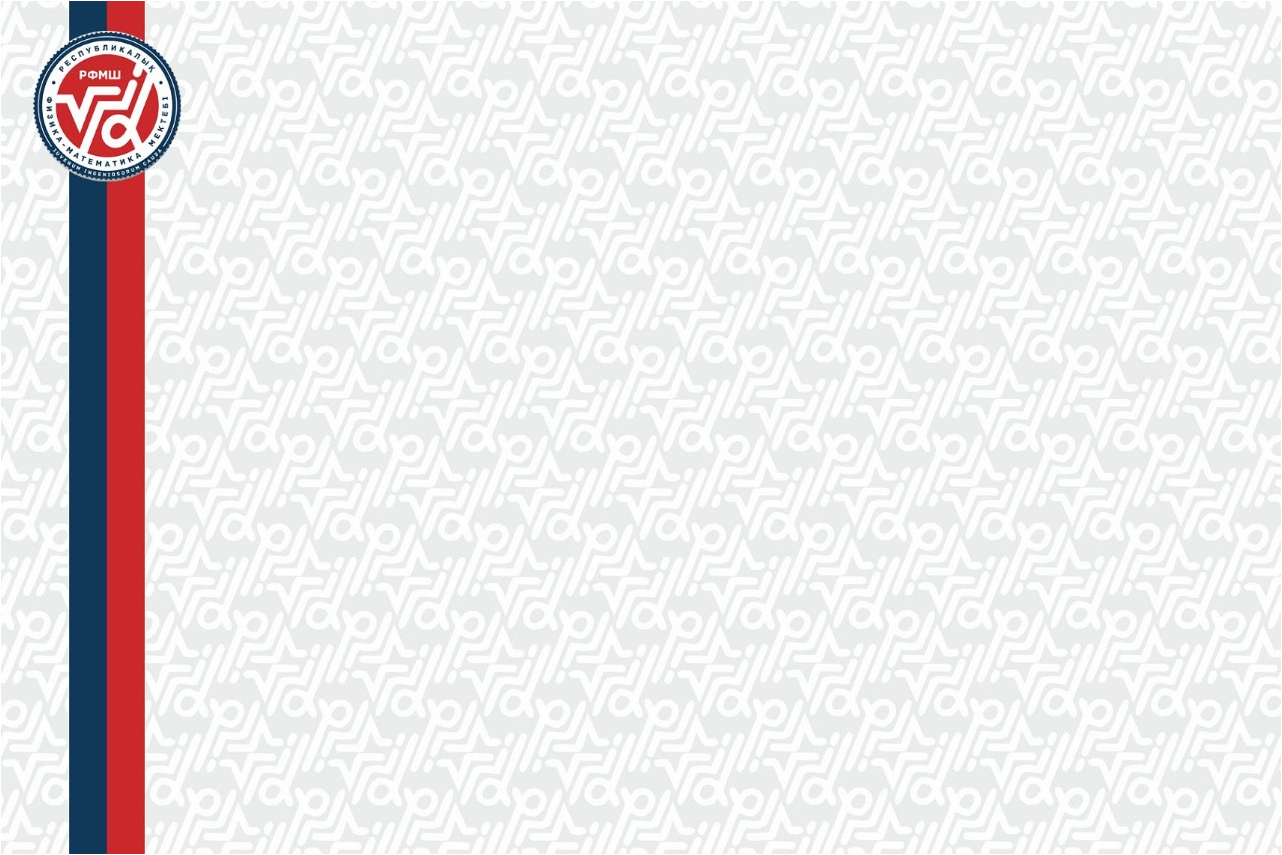 THEORY
Where and how smells are felt?
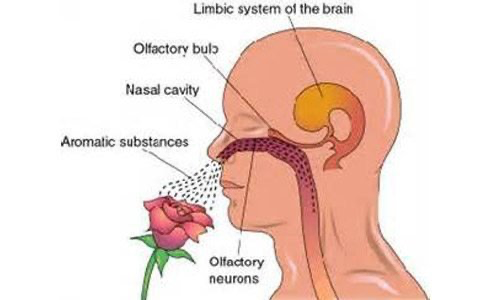 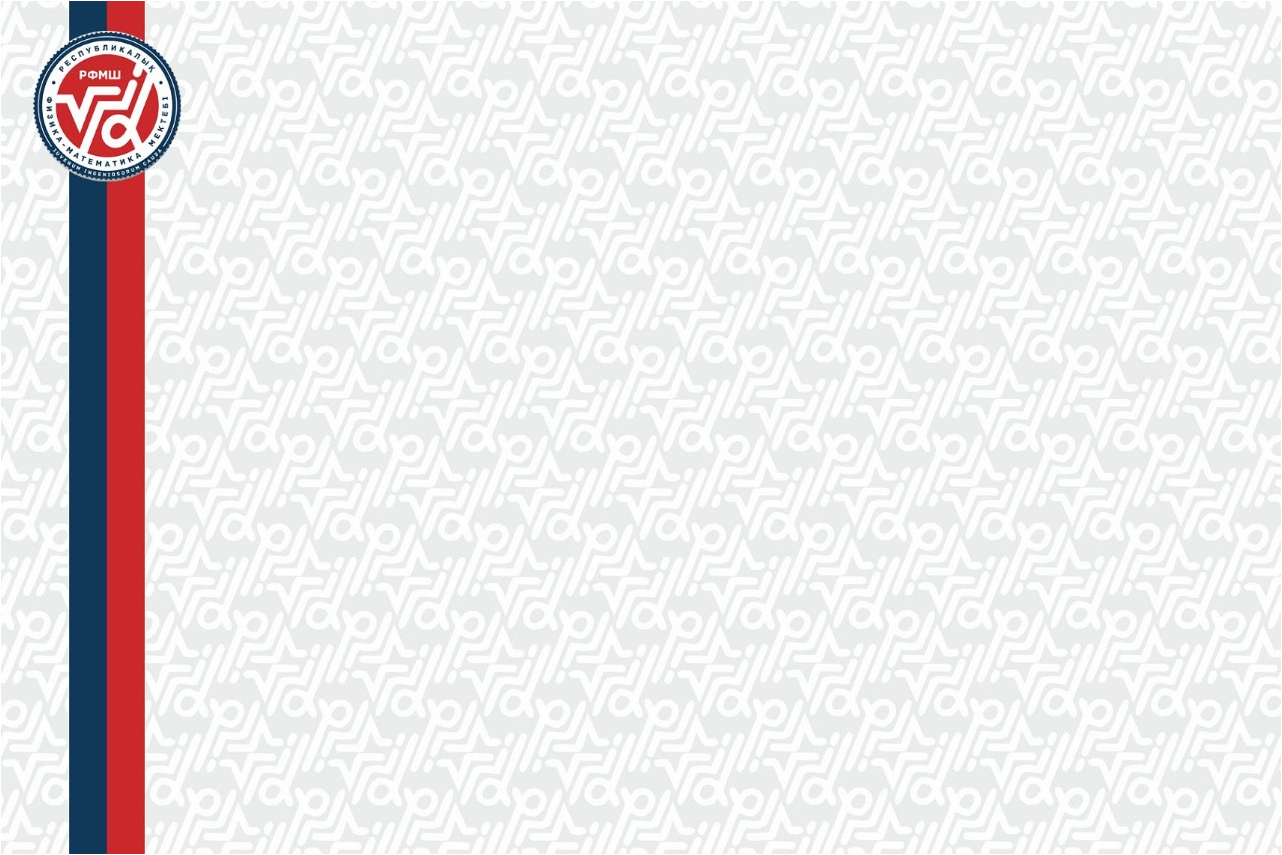 THEORY
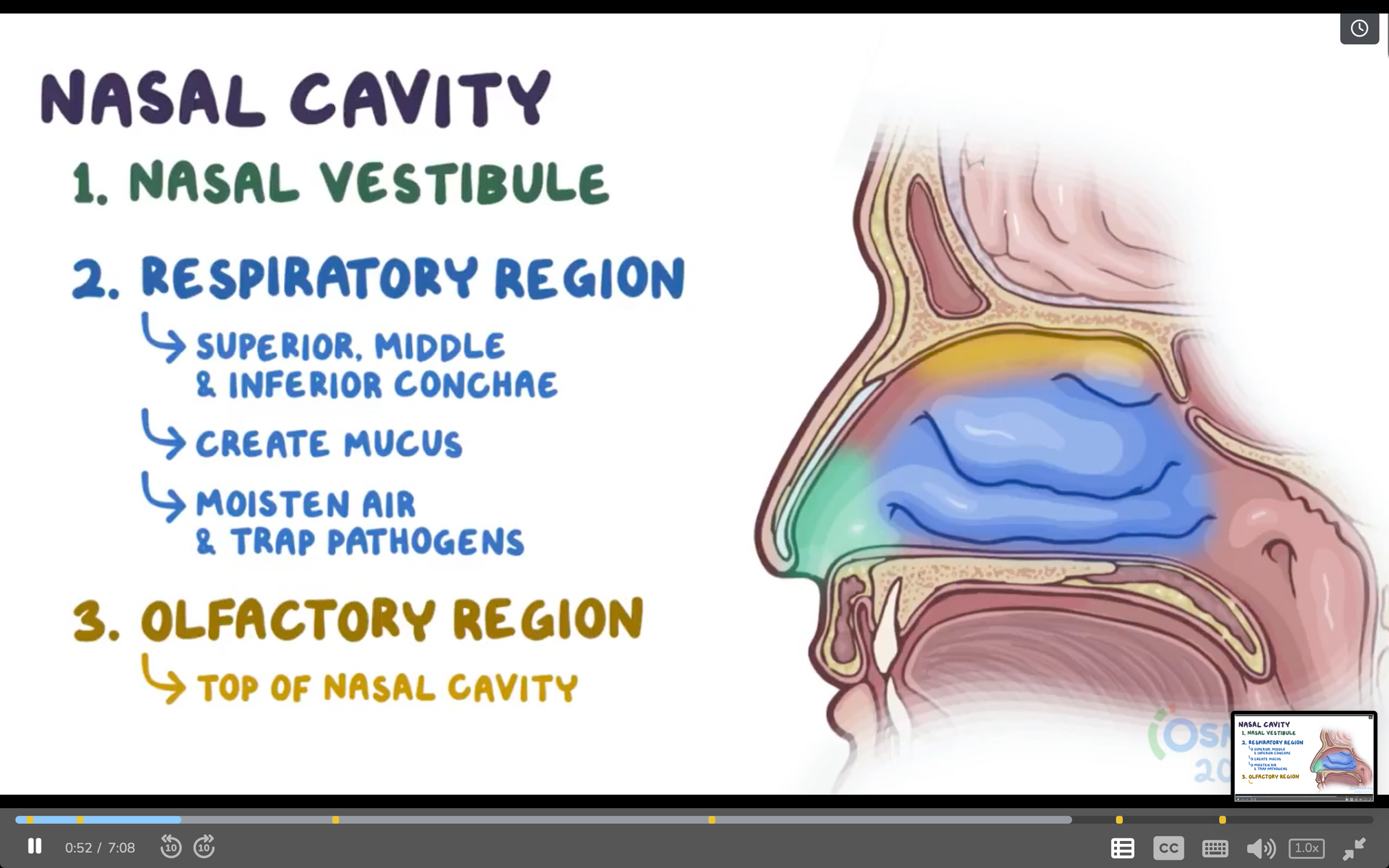 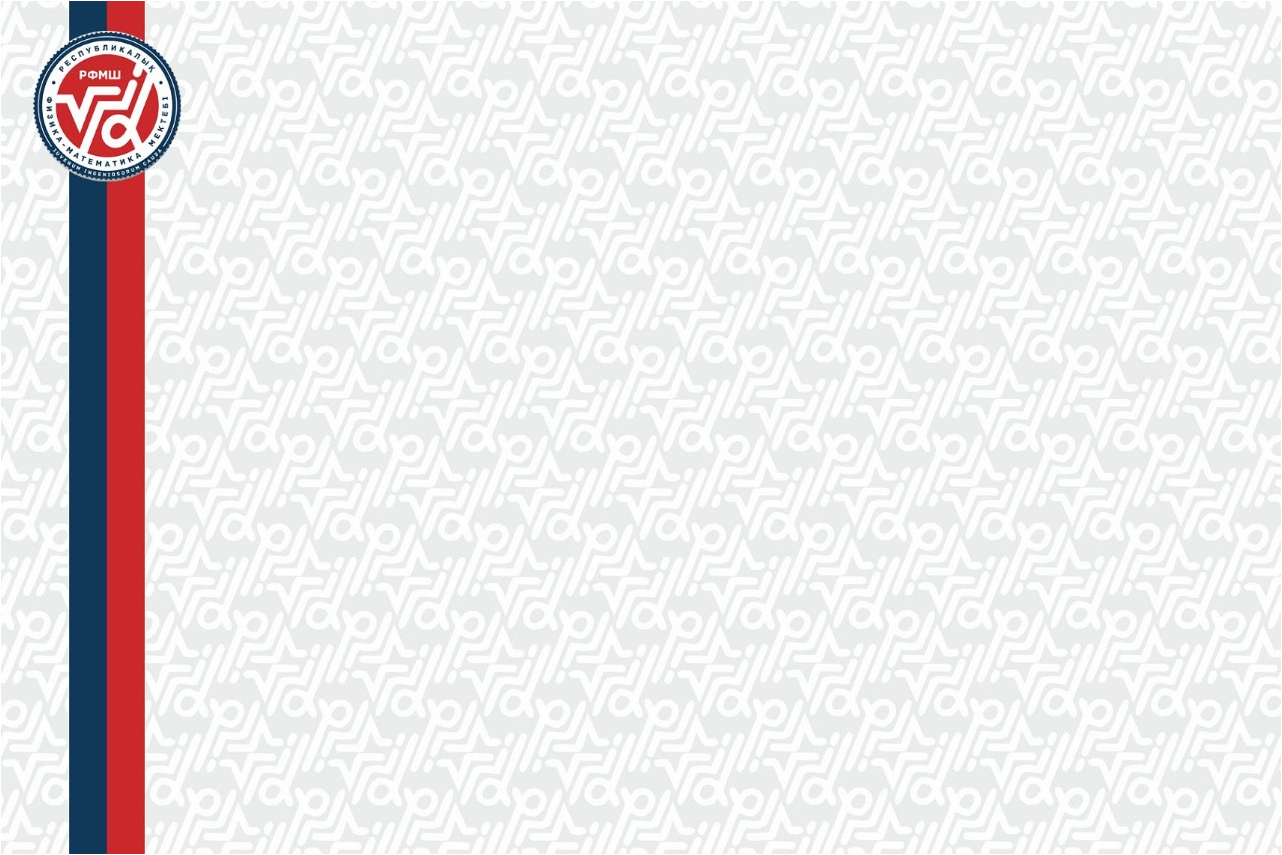 THEORY
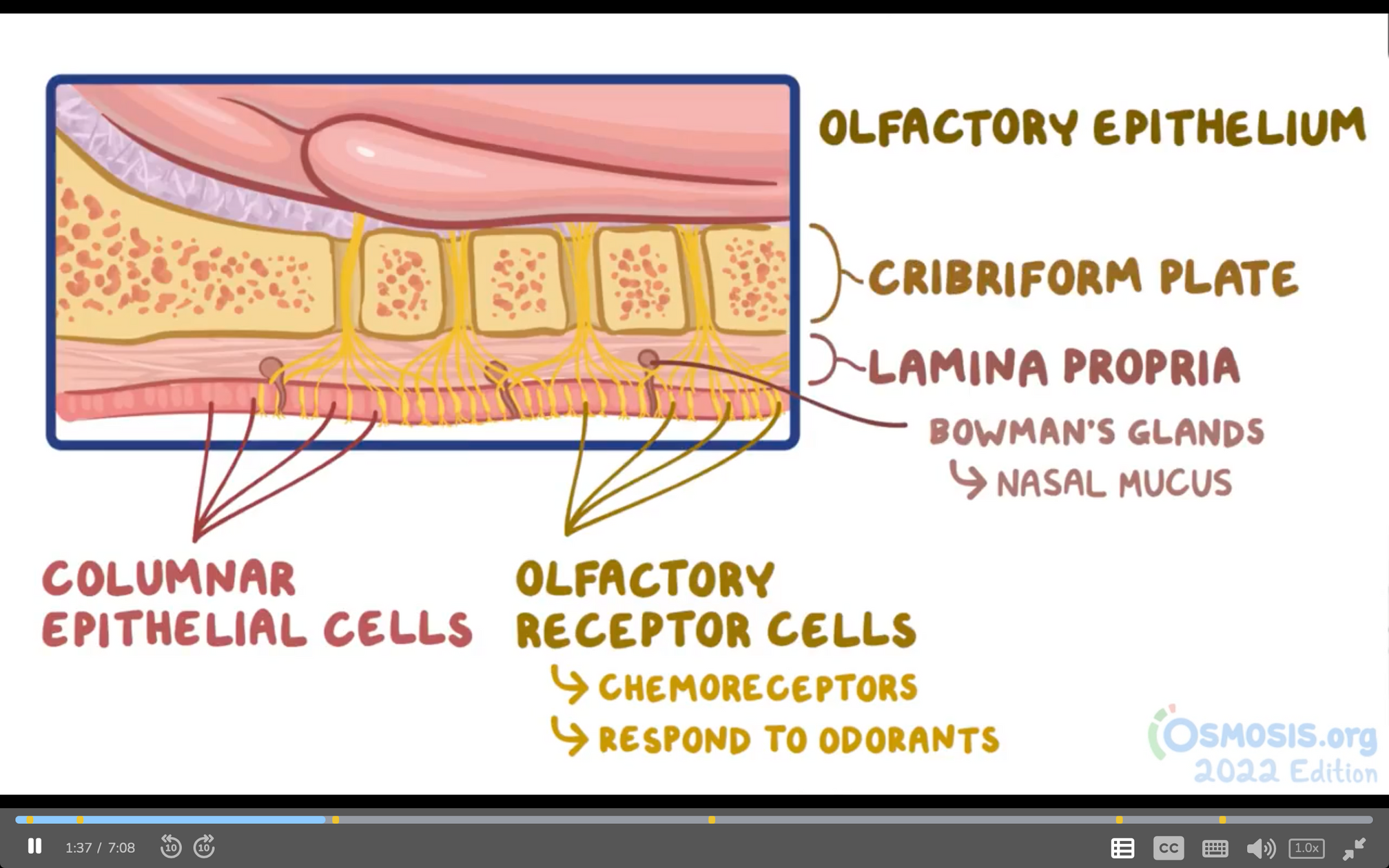 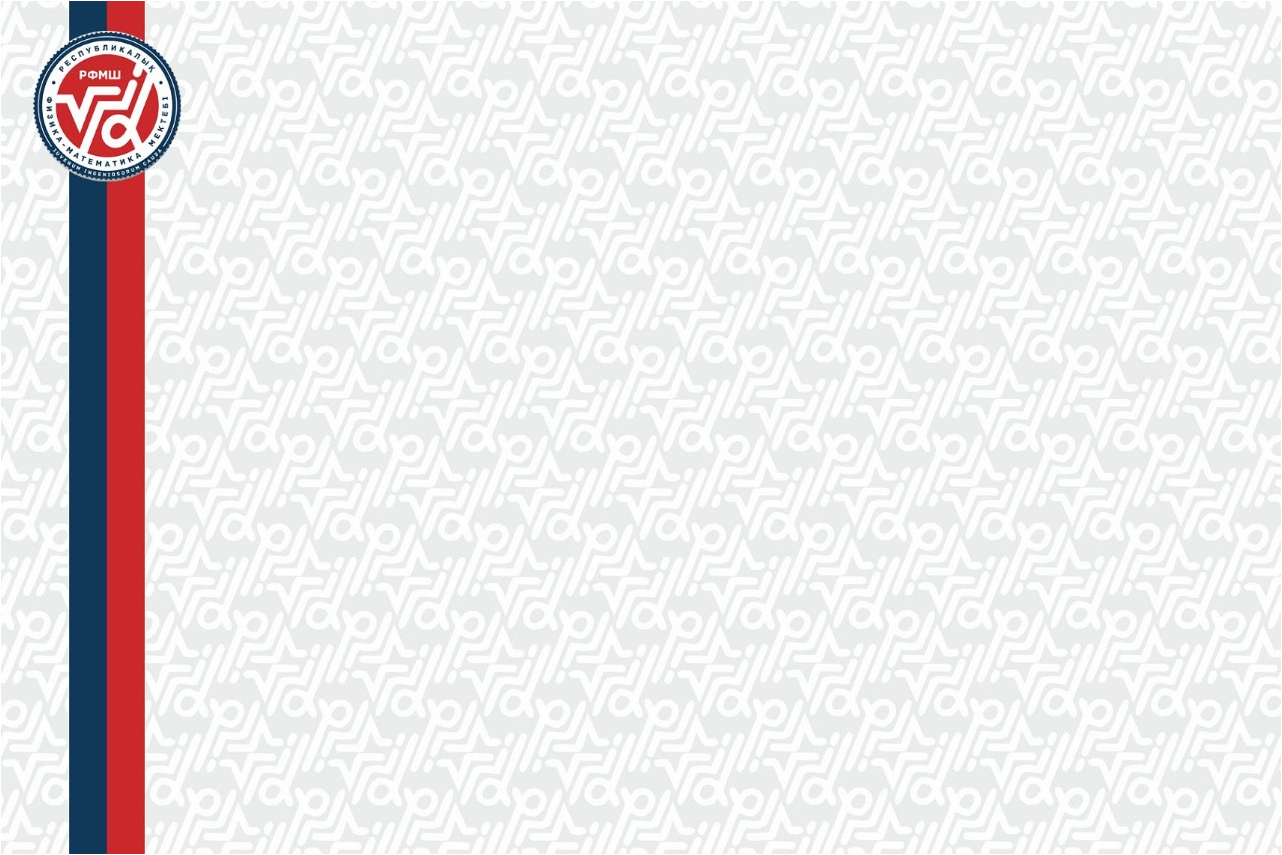 THEORY
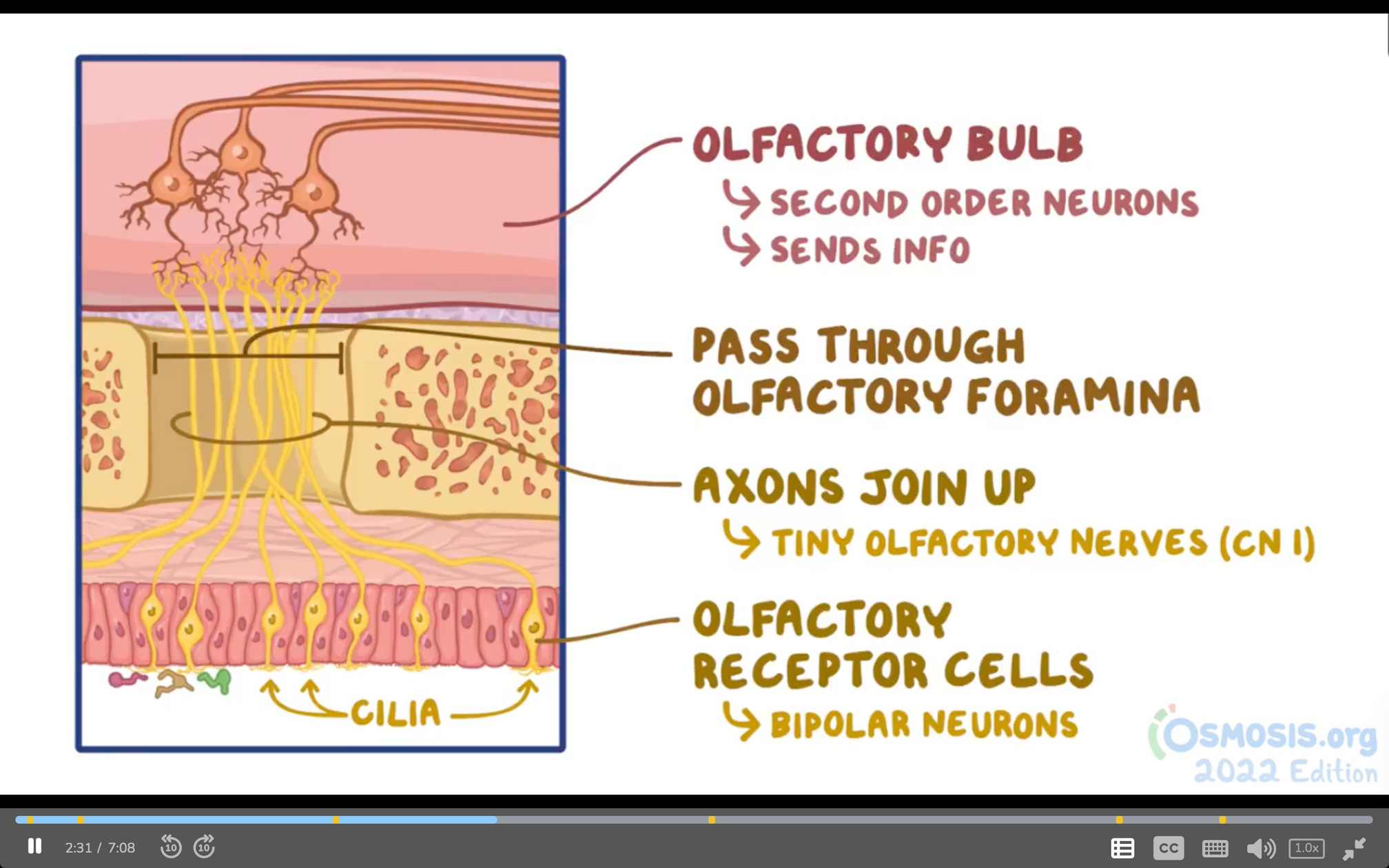 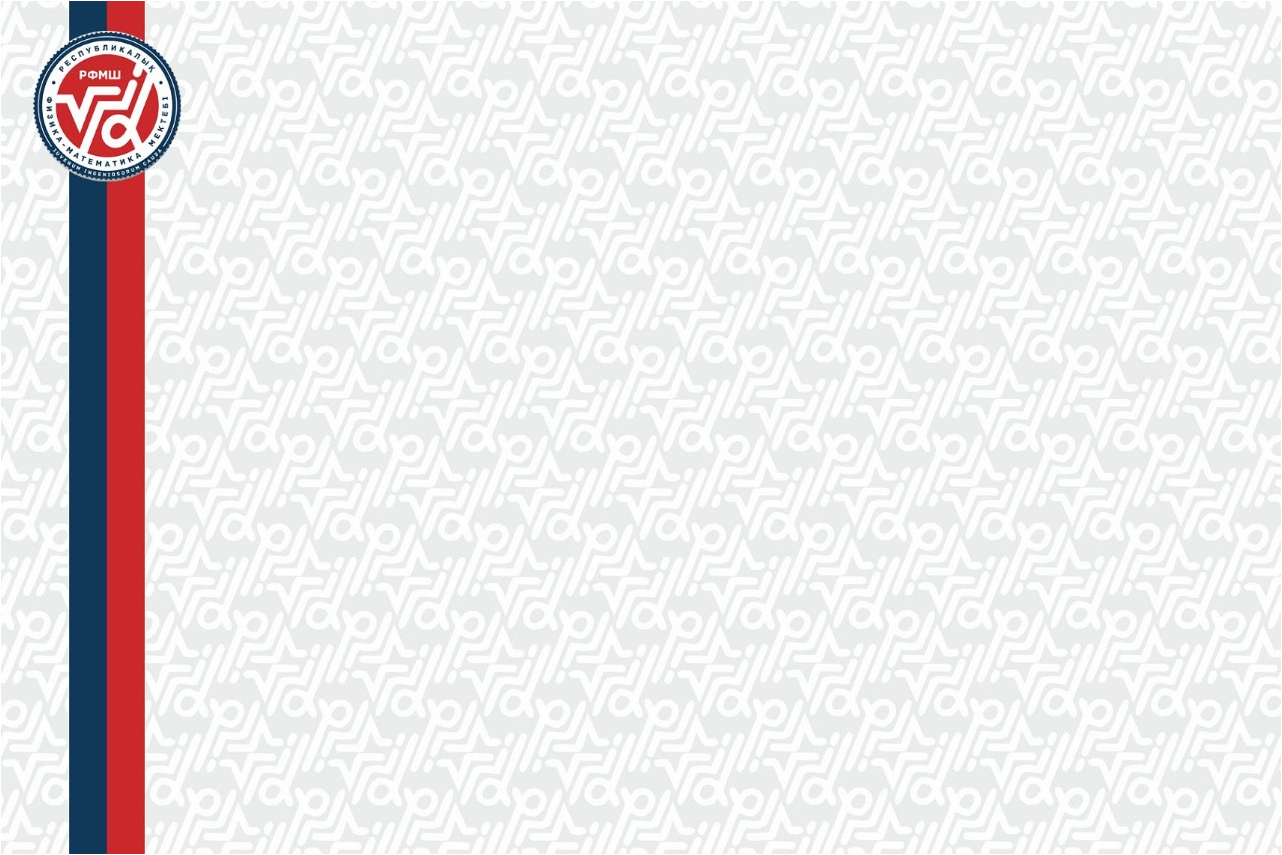 THEORY
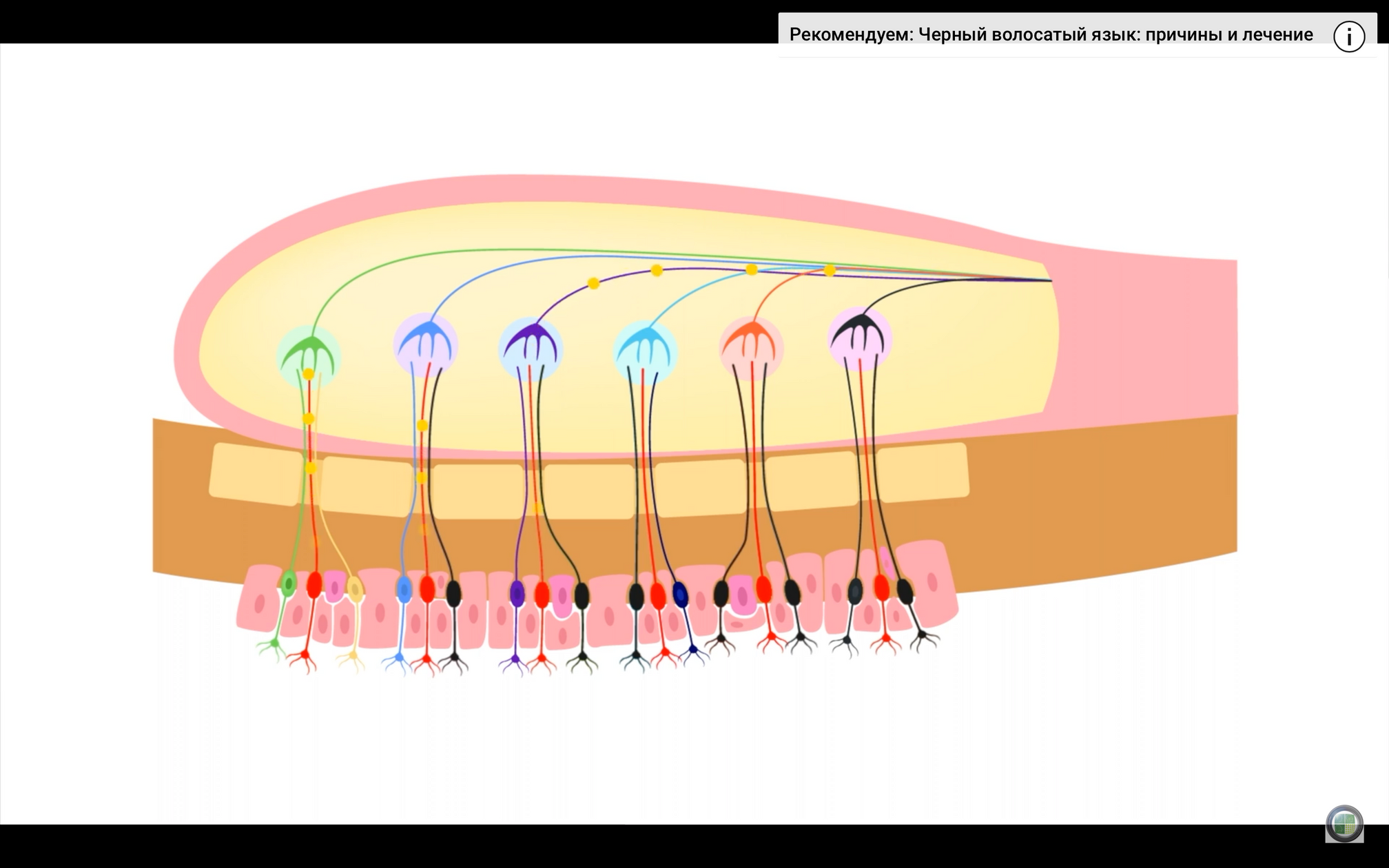 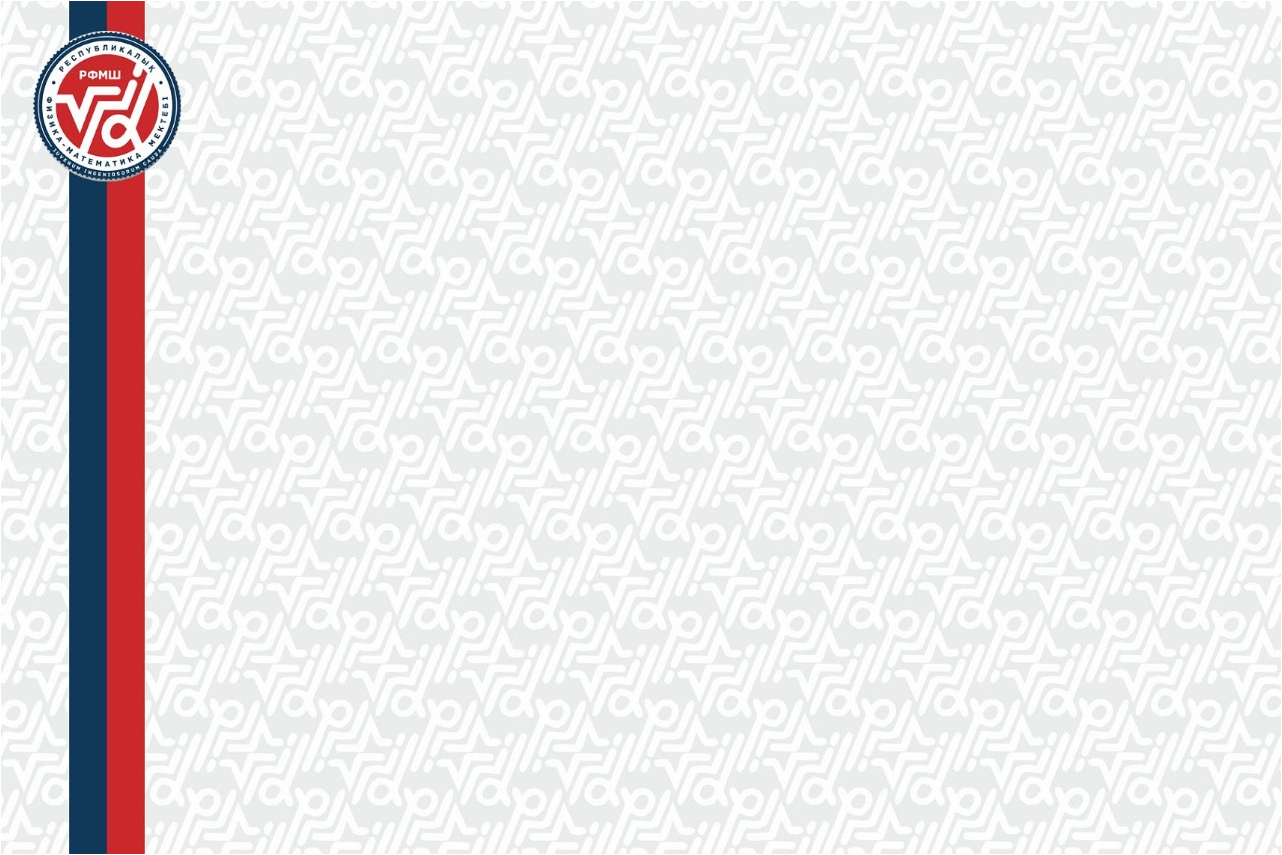 THEORY
Ways of treatment
Just wait and keep a diet
Smell training 
Neuroleptic or Anti-Epileptic medications
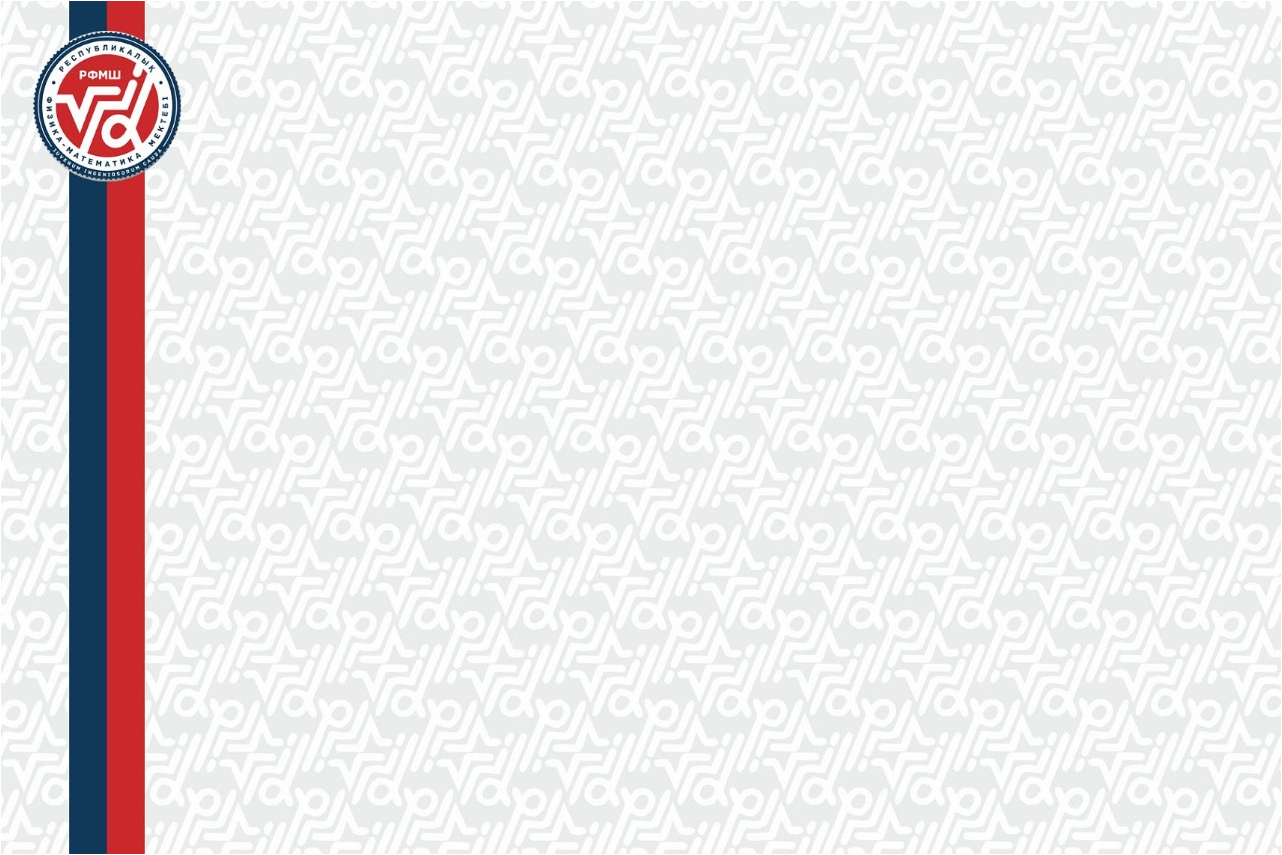 STATISTICS
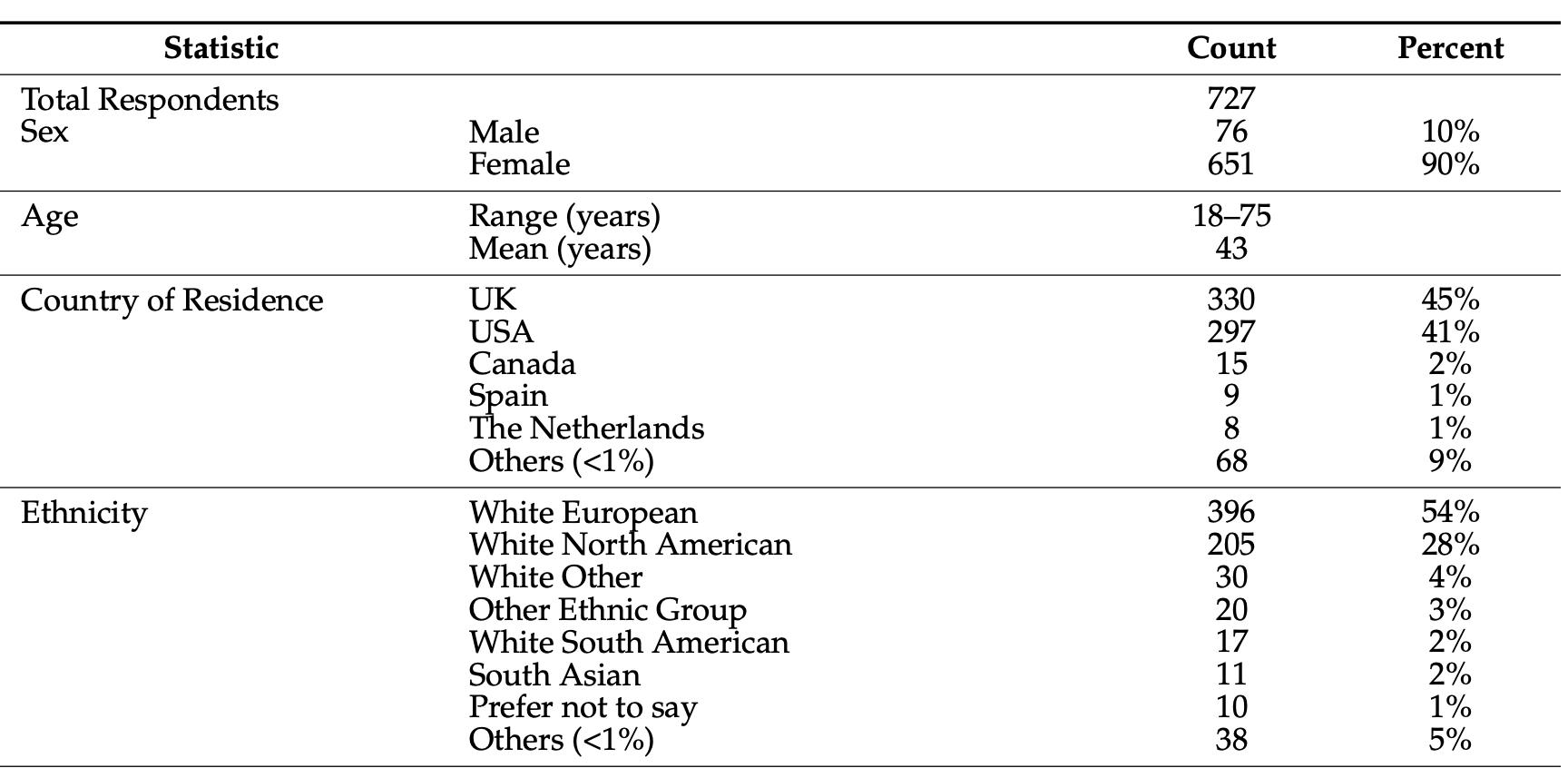 Link: https://www.ncbi.nlm.nih.gov/pmc/articles/PMC8997629/pdf/foods-11-00967
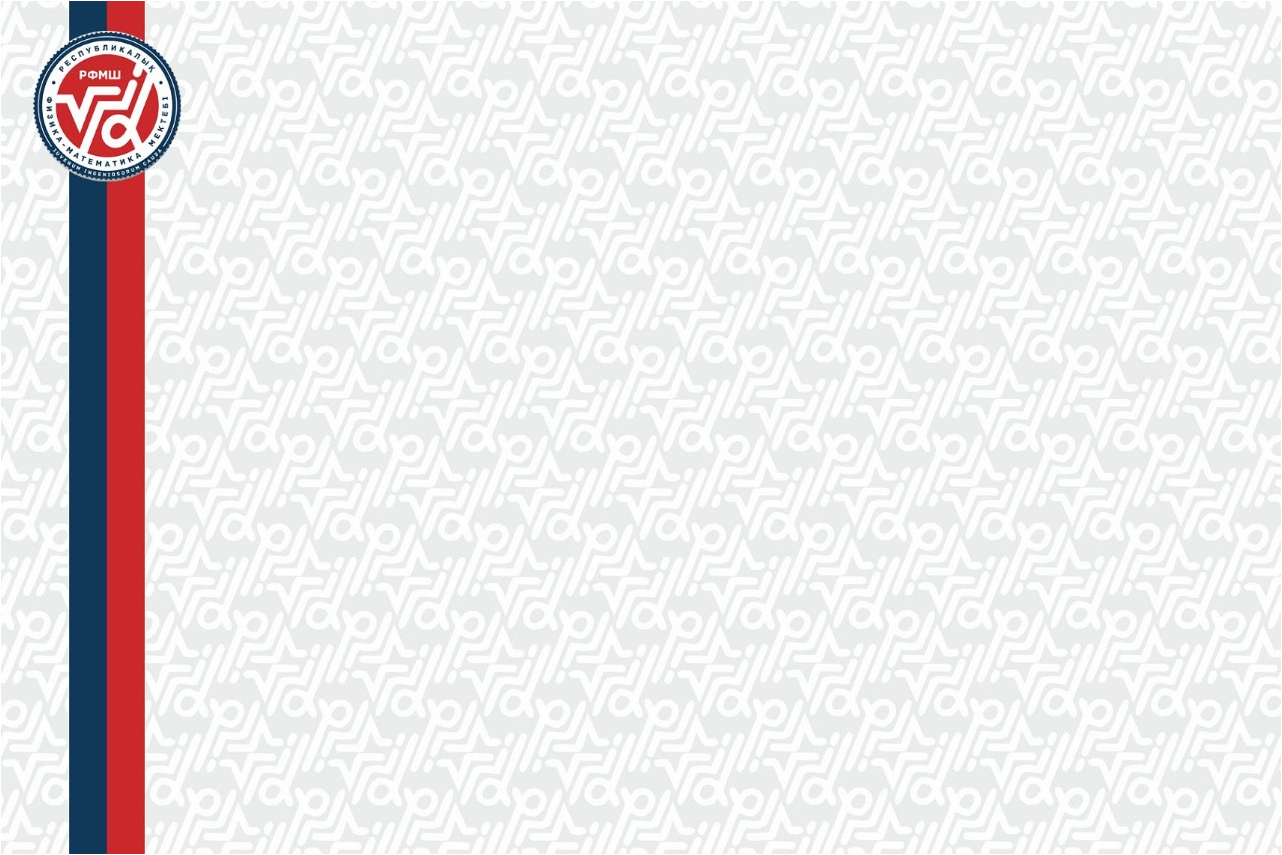 STATISTICS
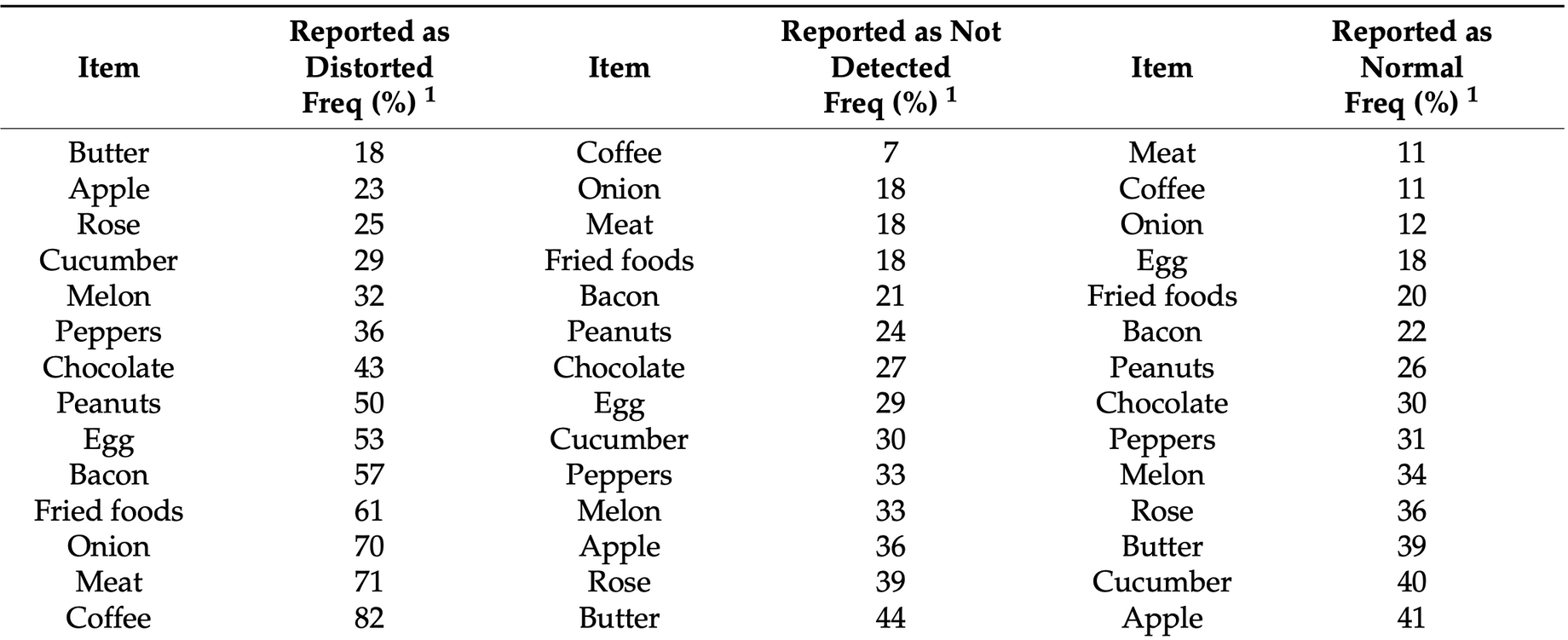 Link:https://www.ncbi.nlm.nih.gov/pmc/articles/PMC8997629/pdf/foods-11-00967
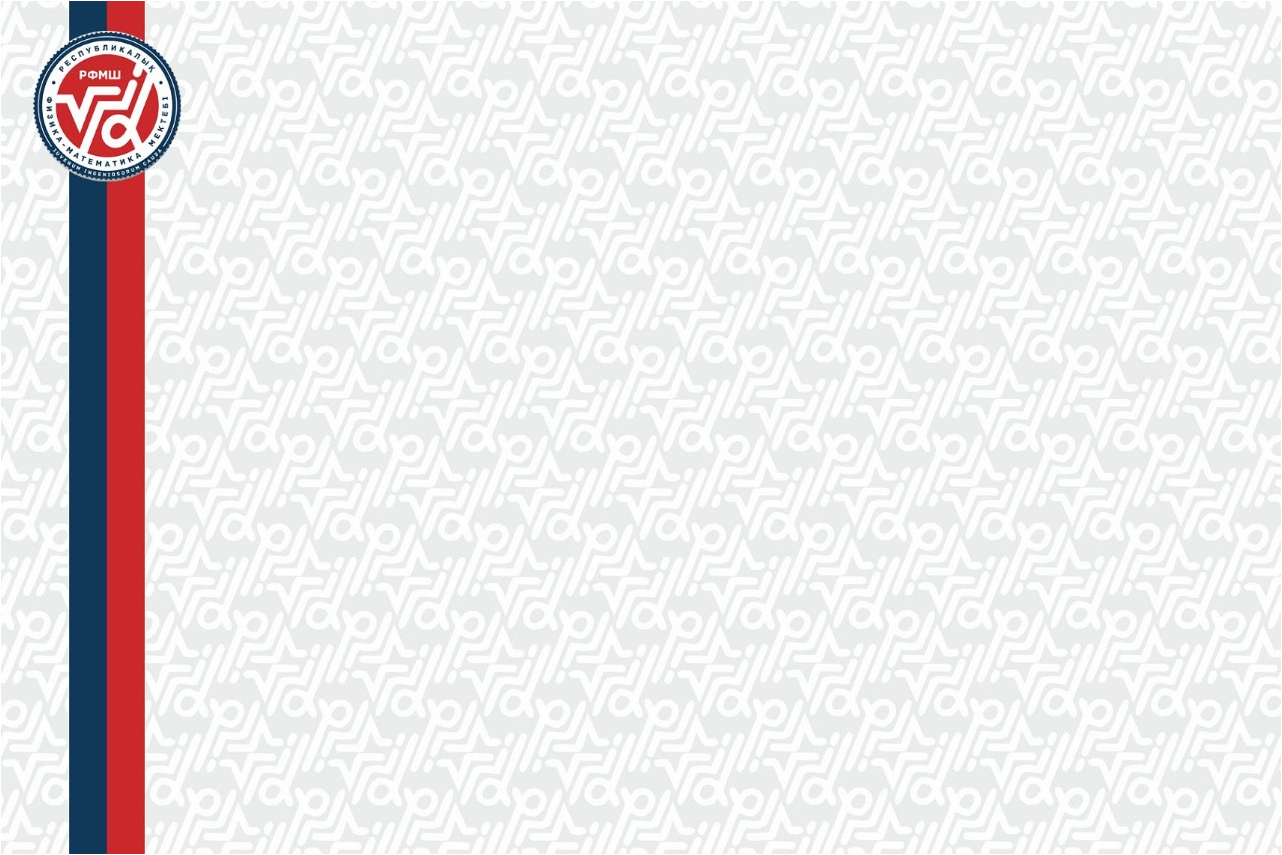 Current research
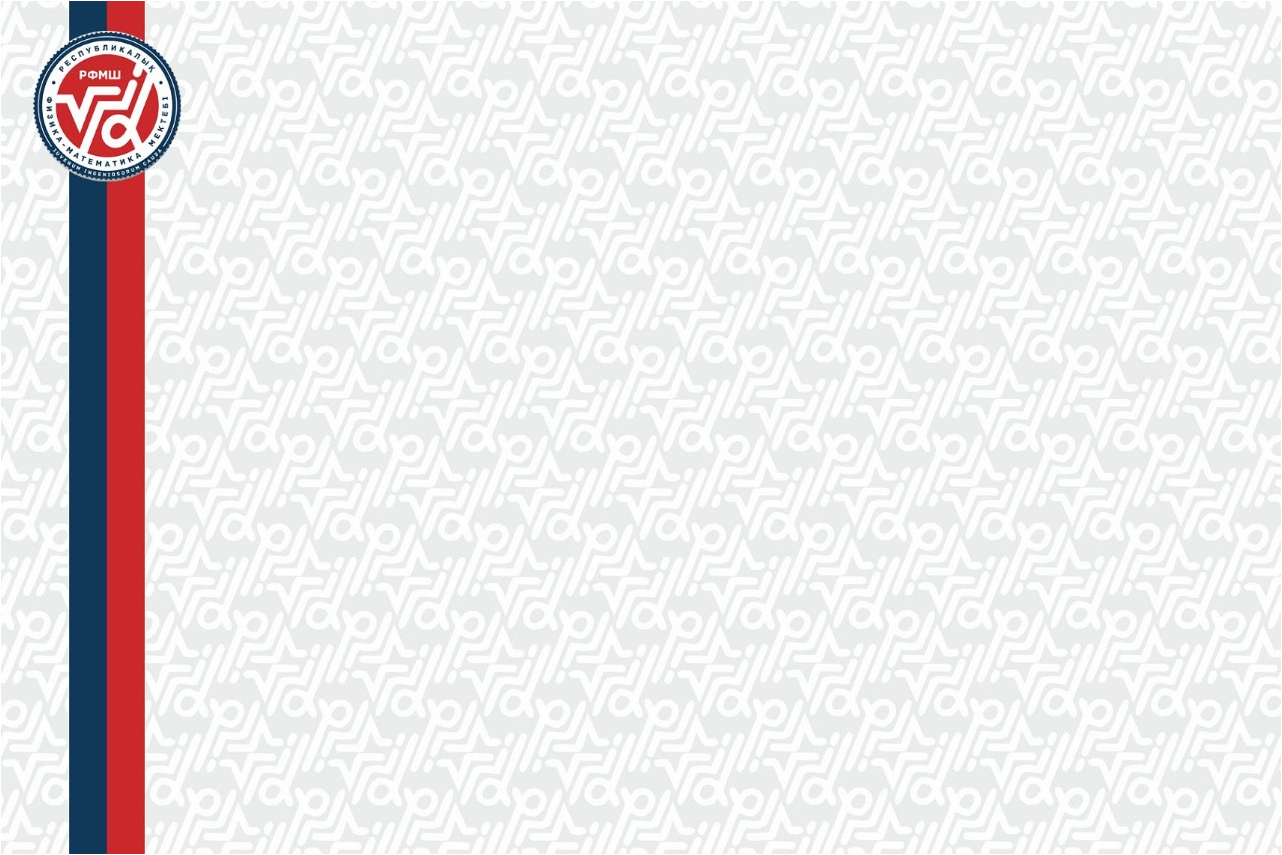 Current research
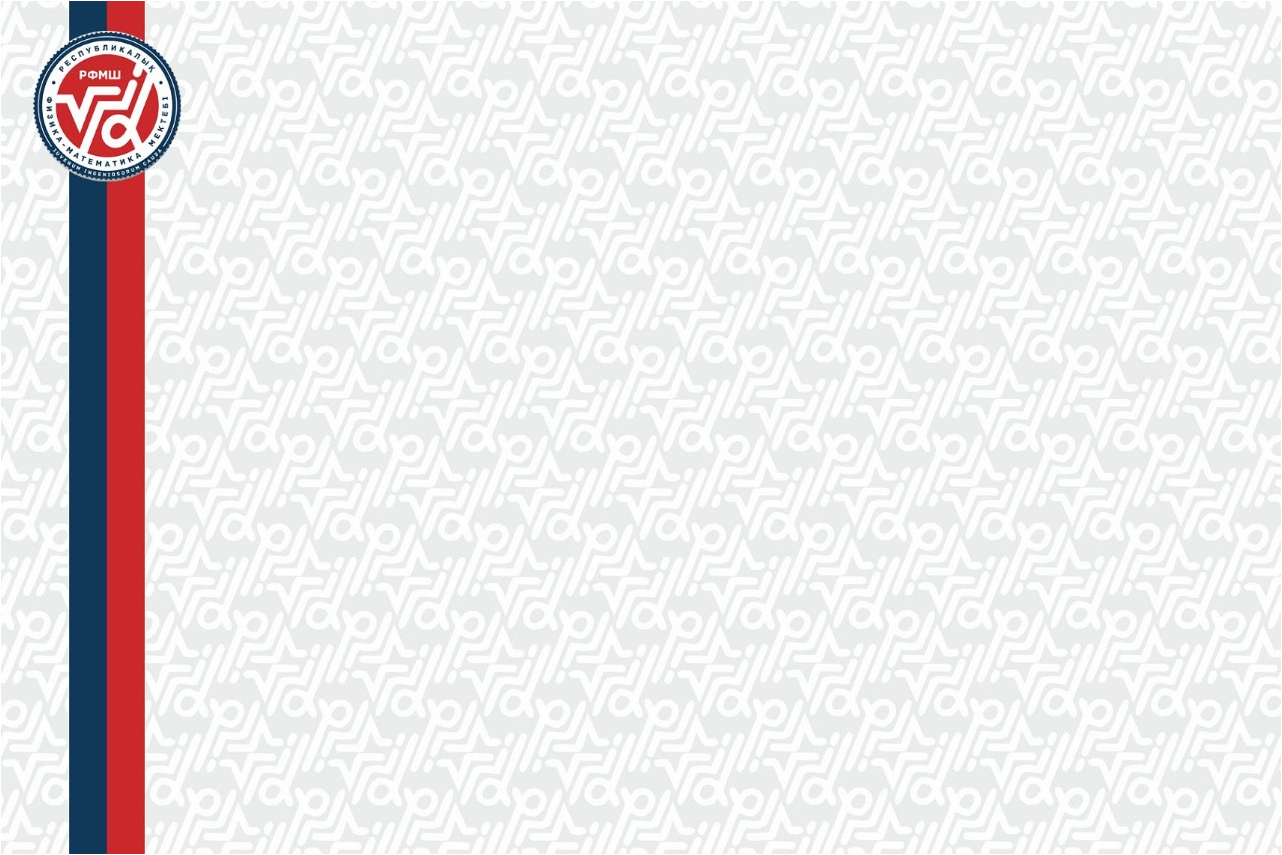 Results of current research
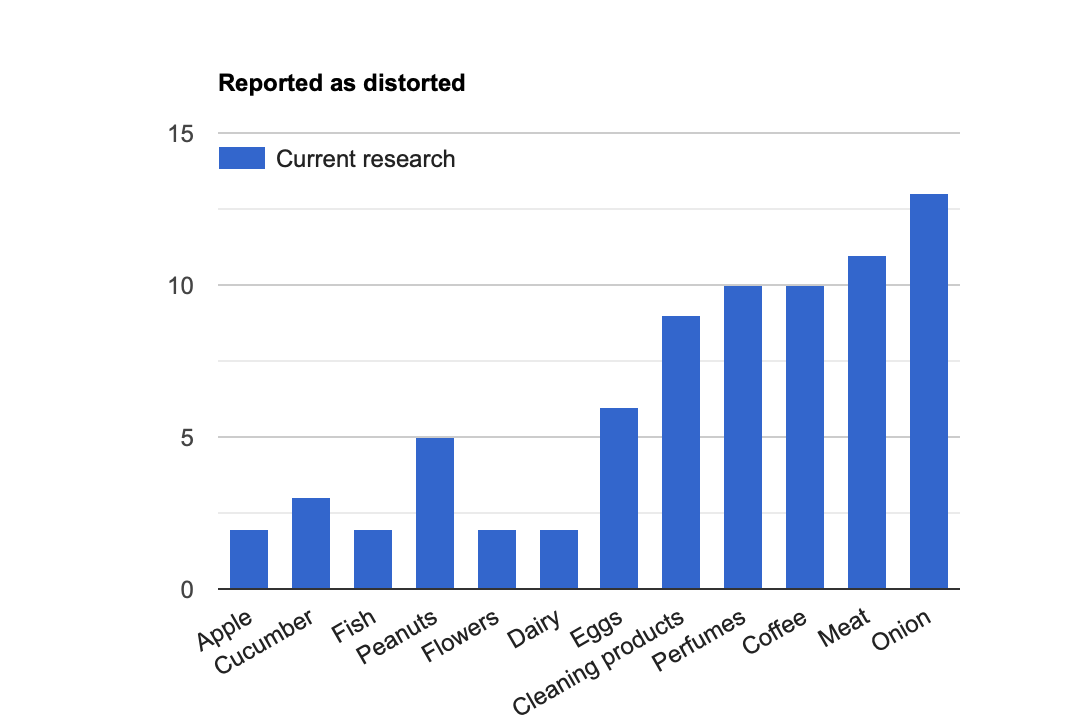 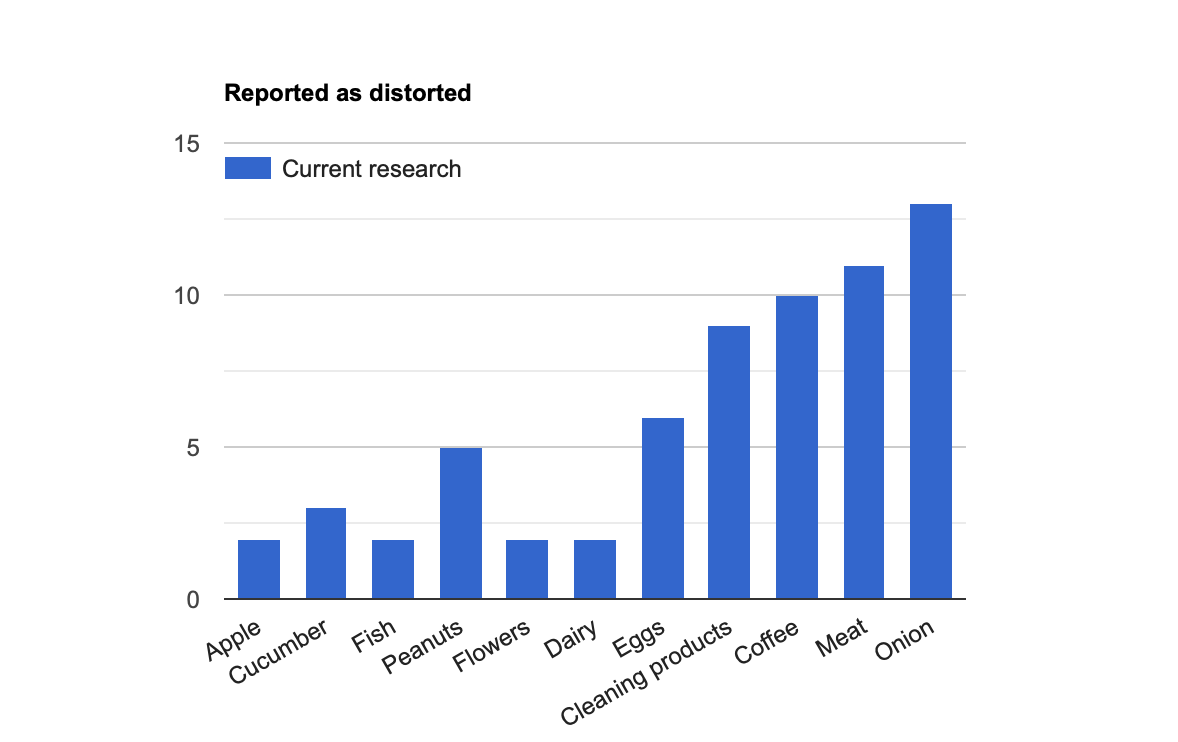 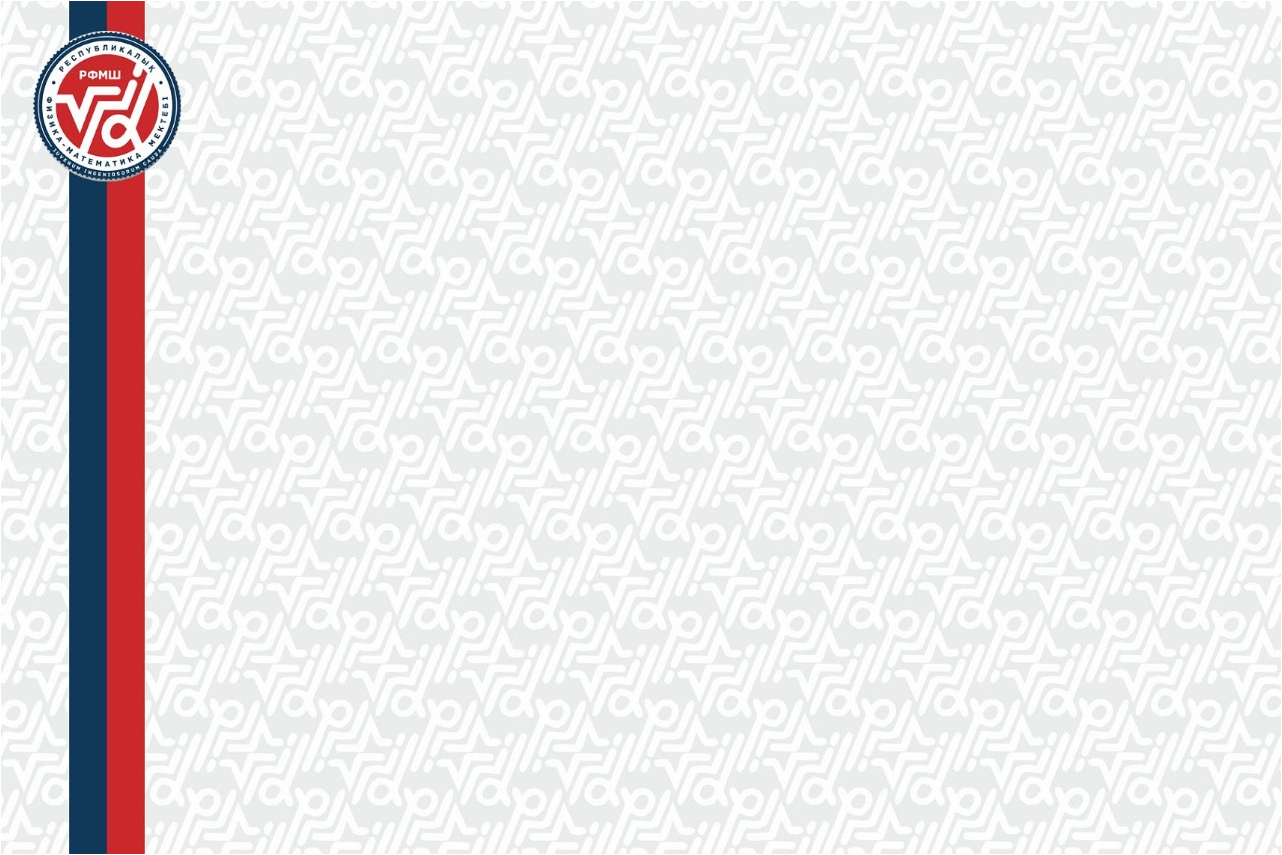 Results of current research
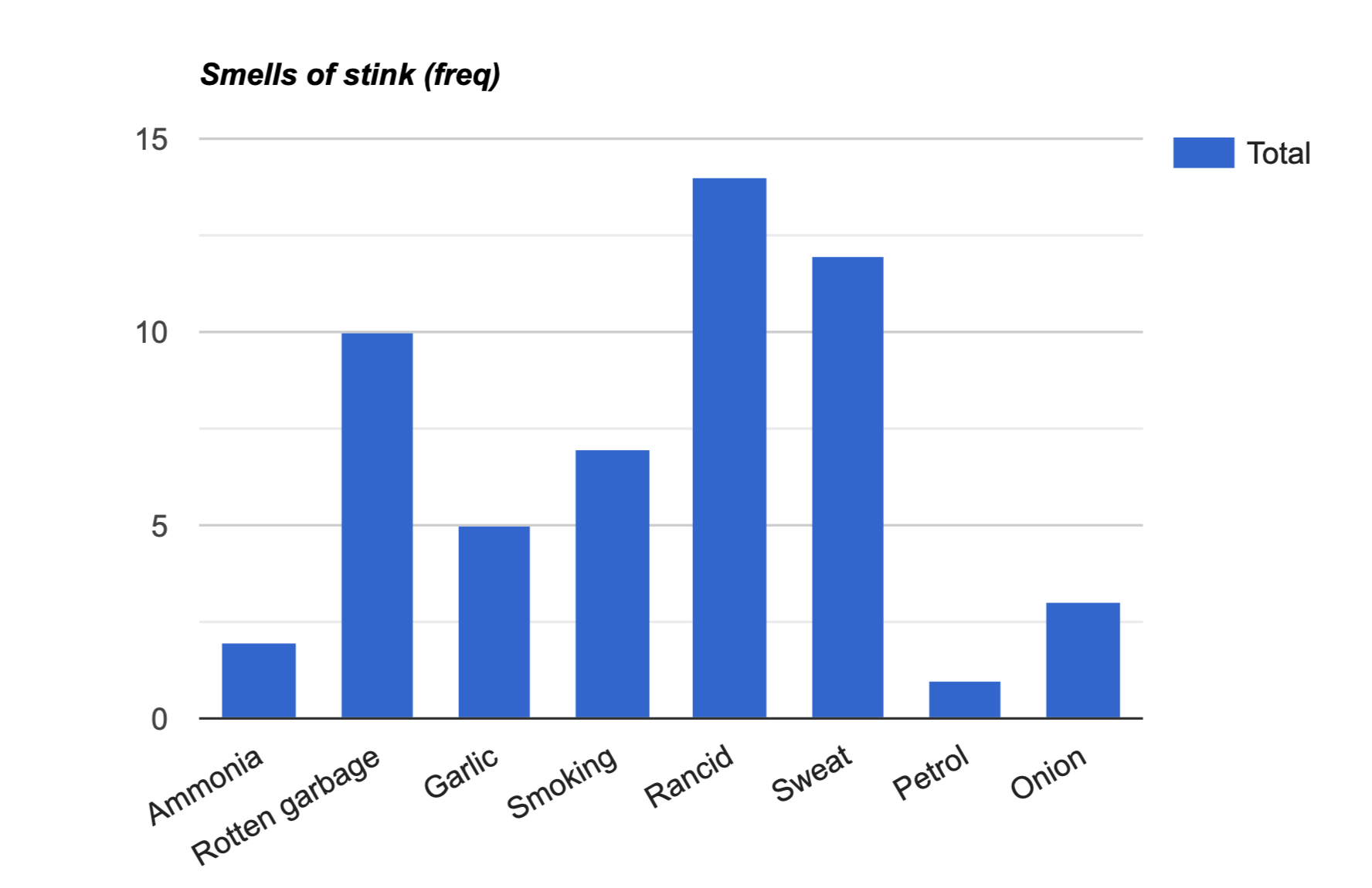 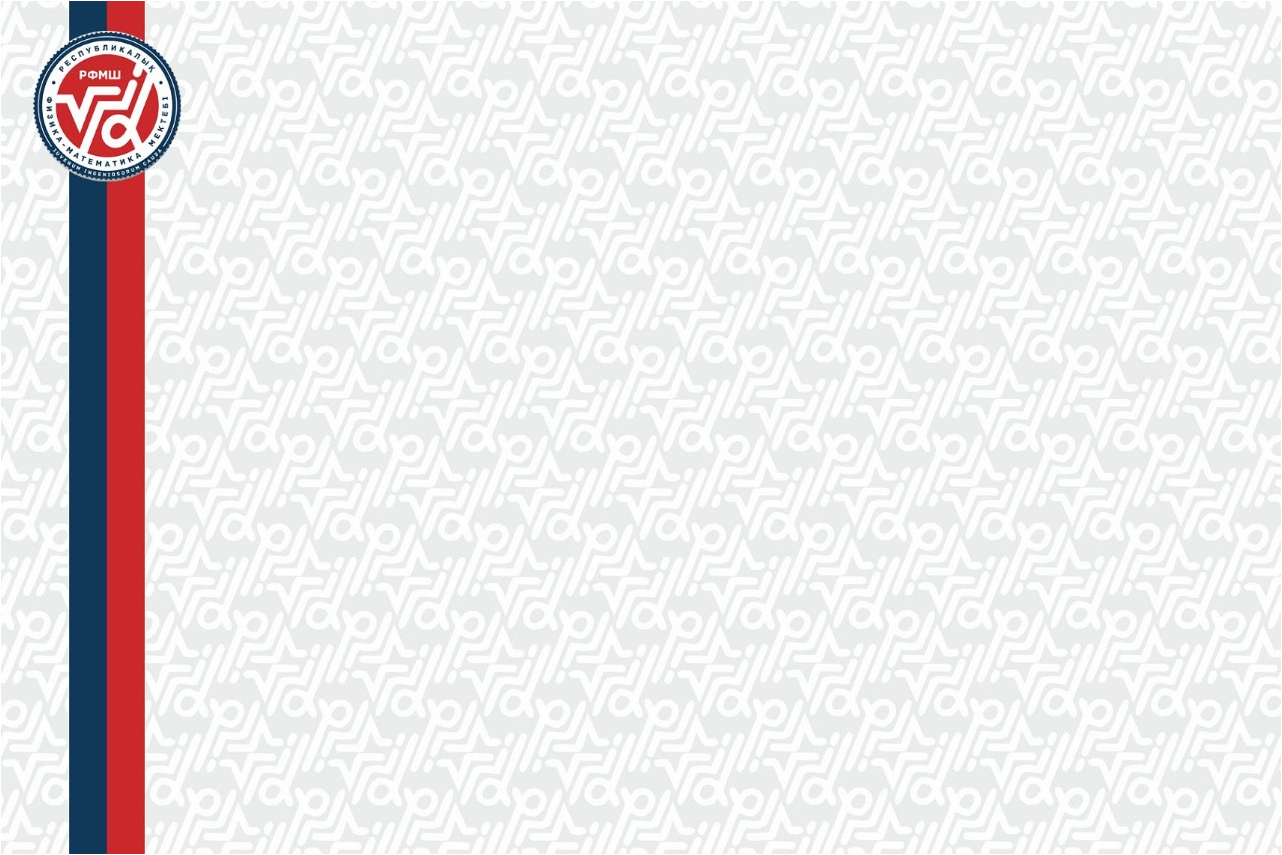 ANALYSIS
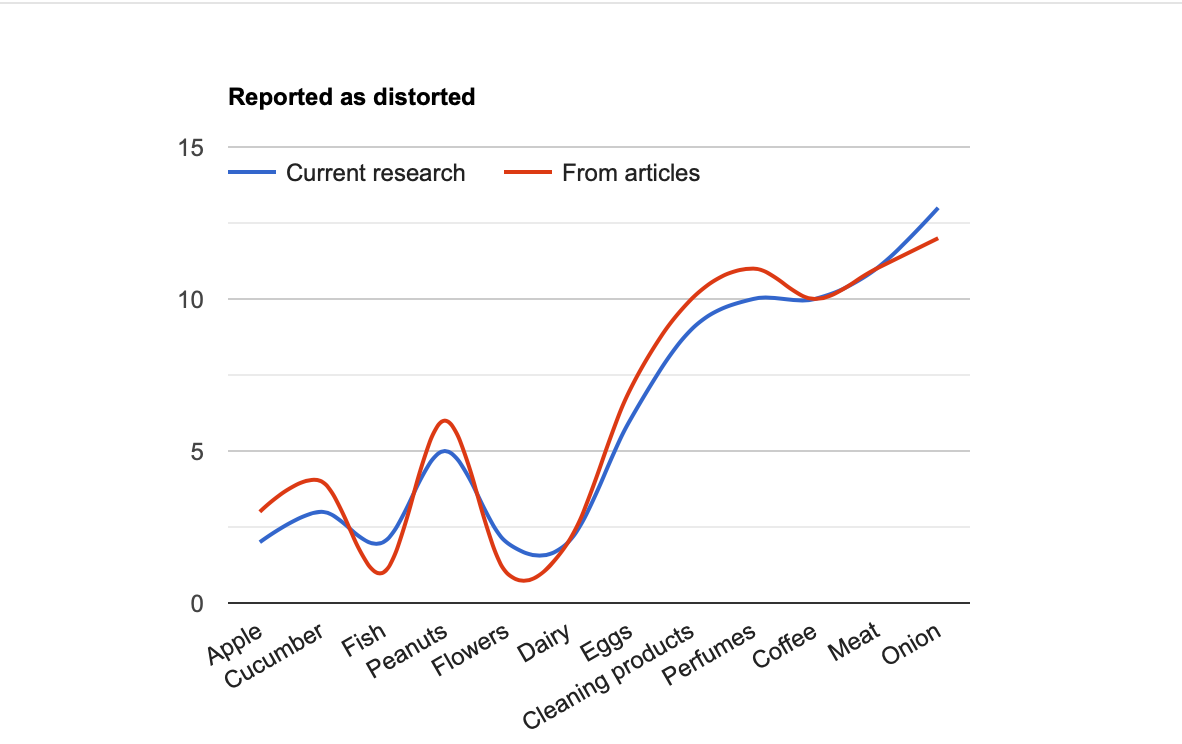 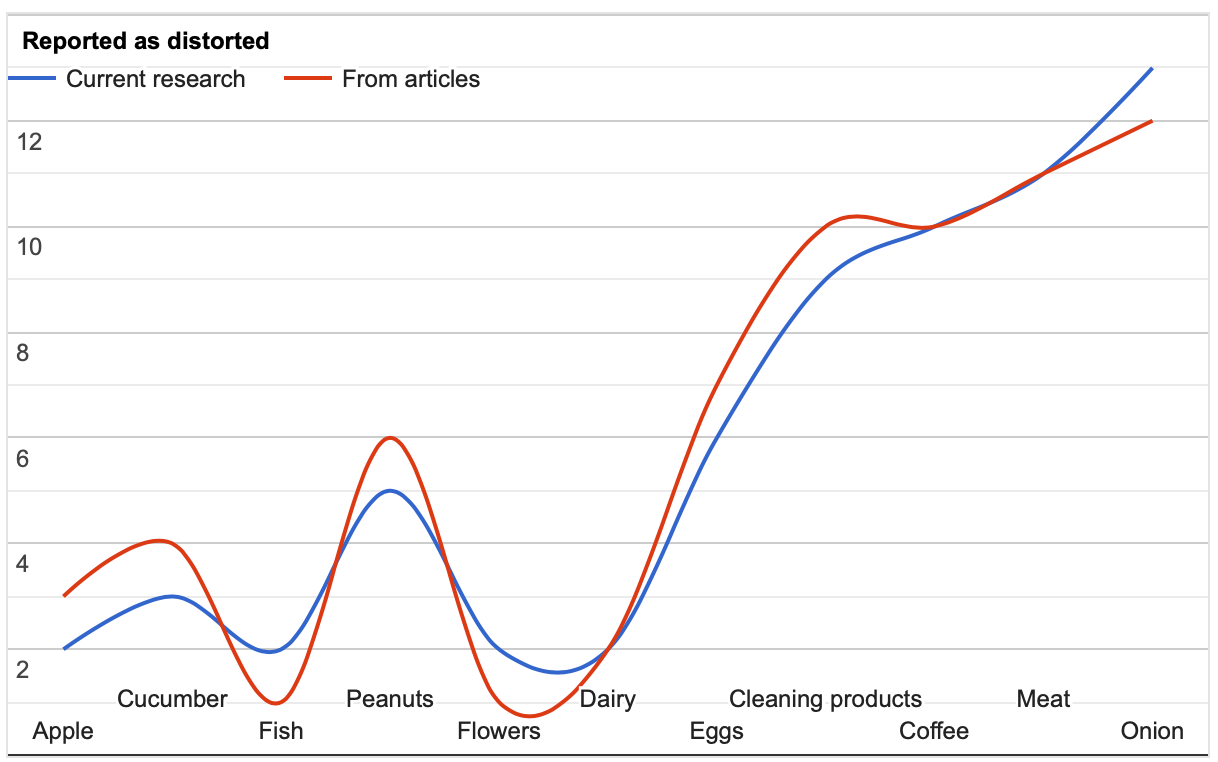 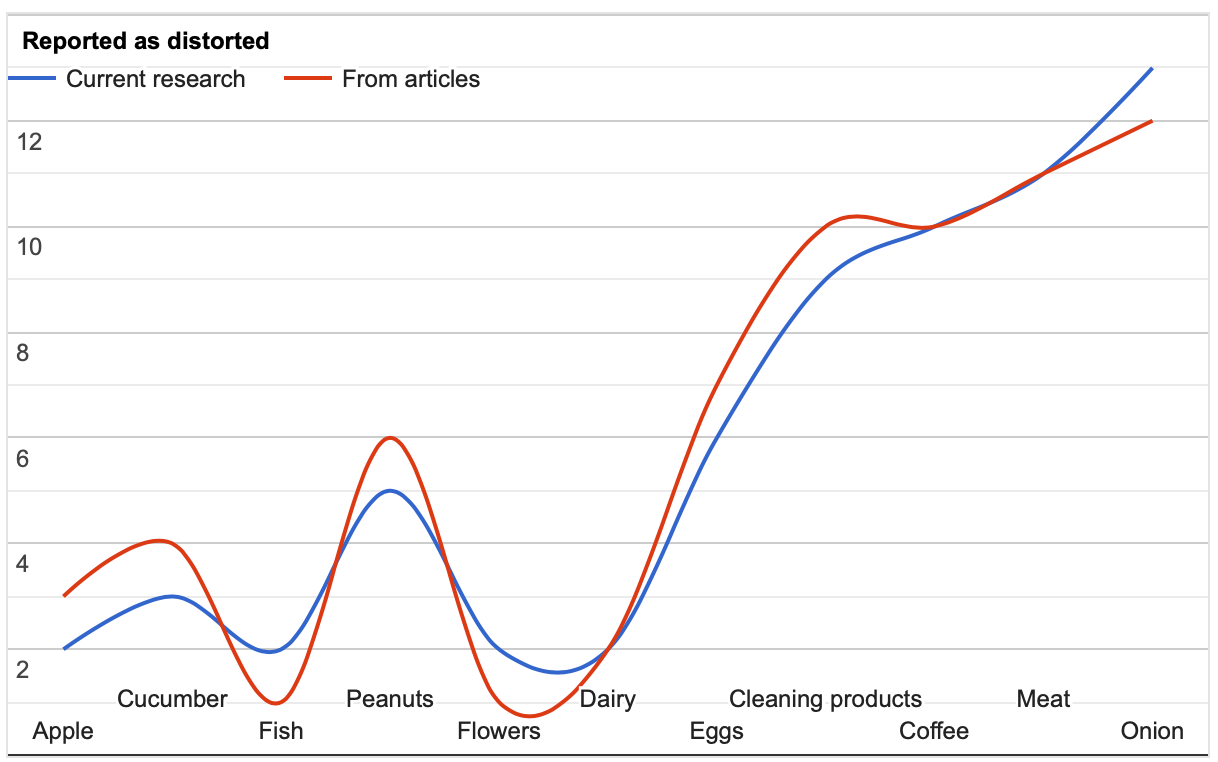 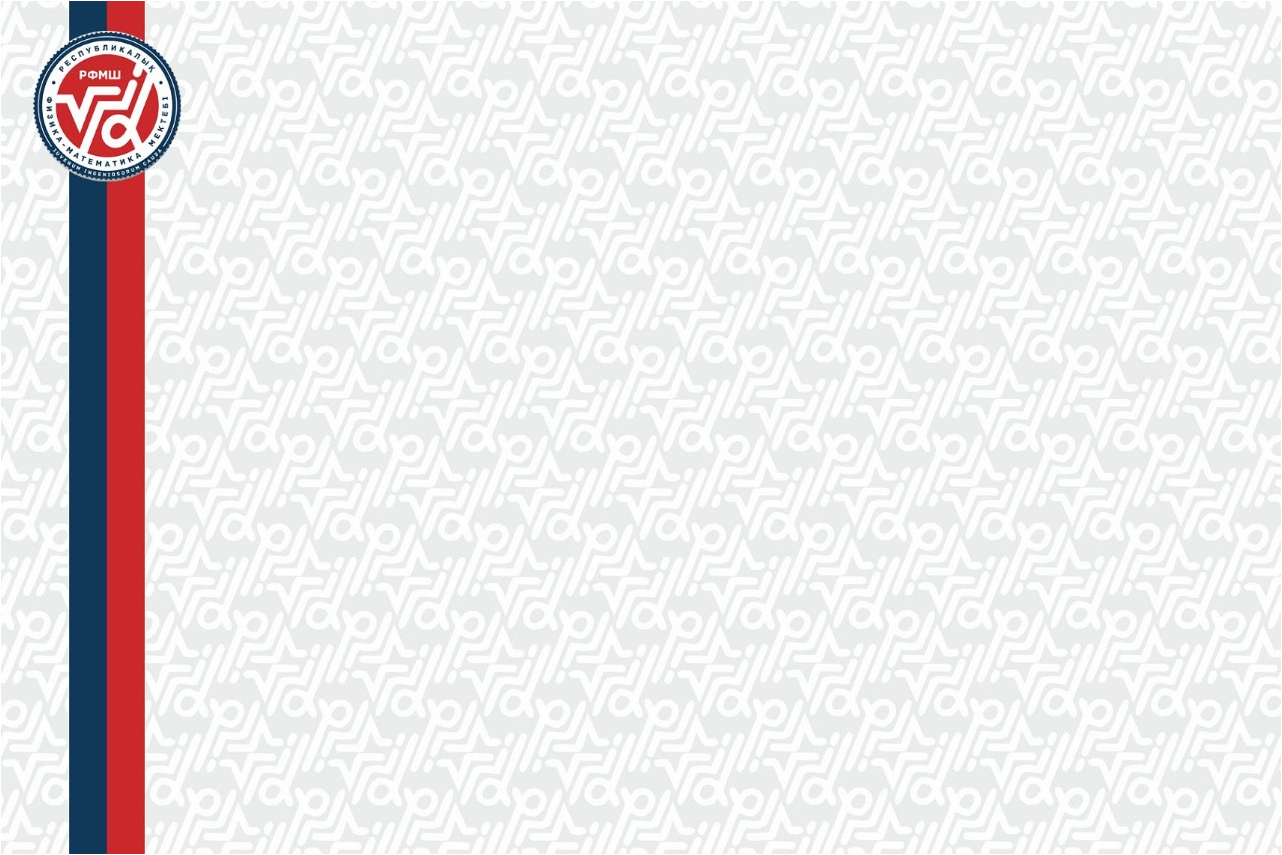 ANALYSIS
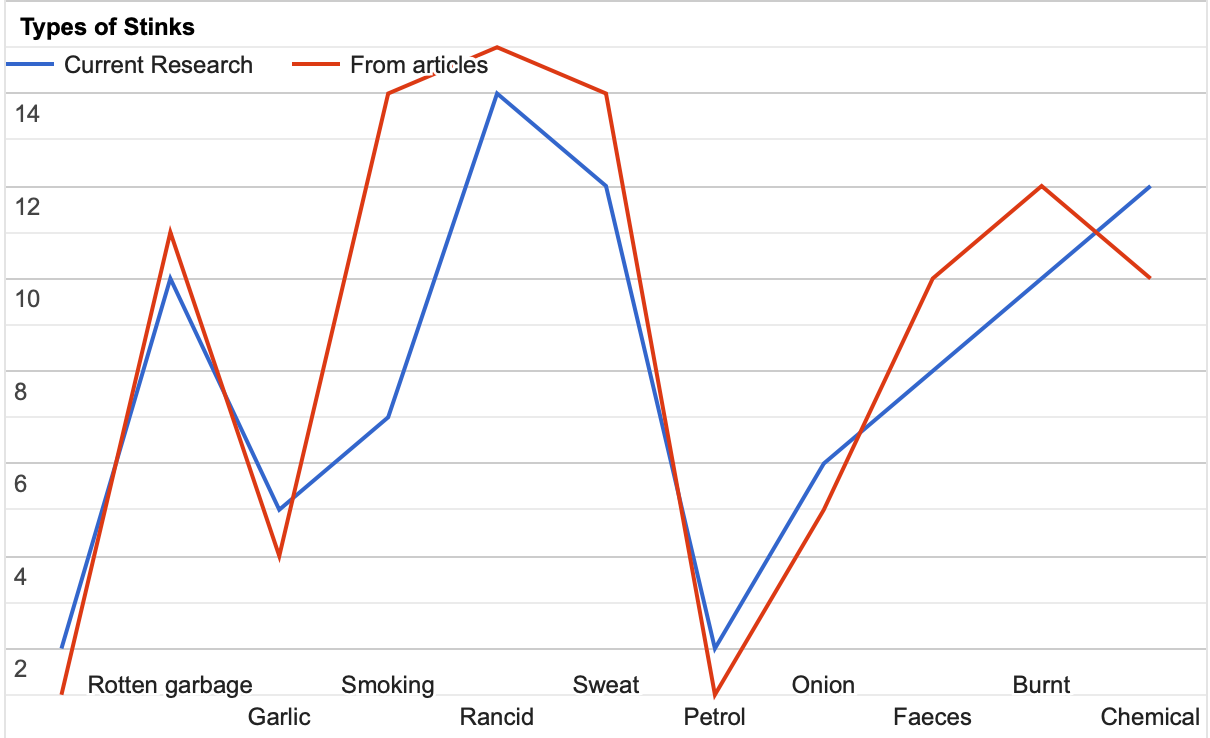 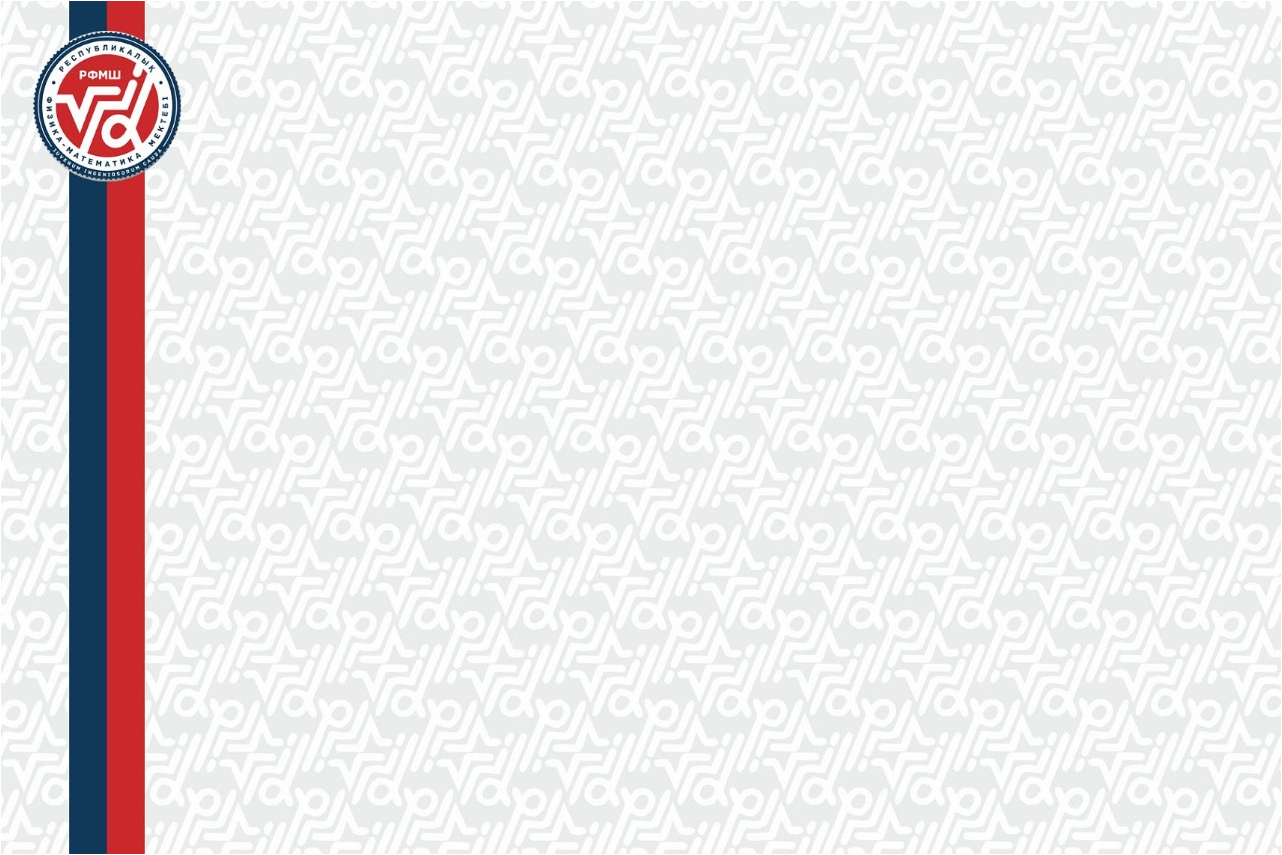 CONCLUSION
Age, race and  gender absolutely don't matter
May not be for all things, but only for certain and even only for one
Often distorted: perfumes, meat, coffee, cleaning products, onions 
Frequent stinky odors: rotten garbage, rancid, burnt, chemical, sweat
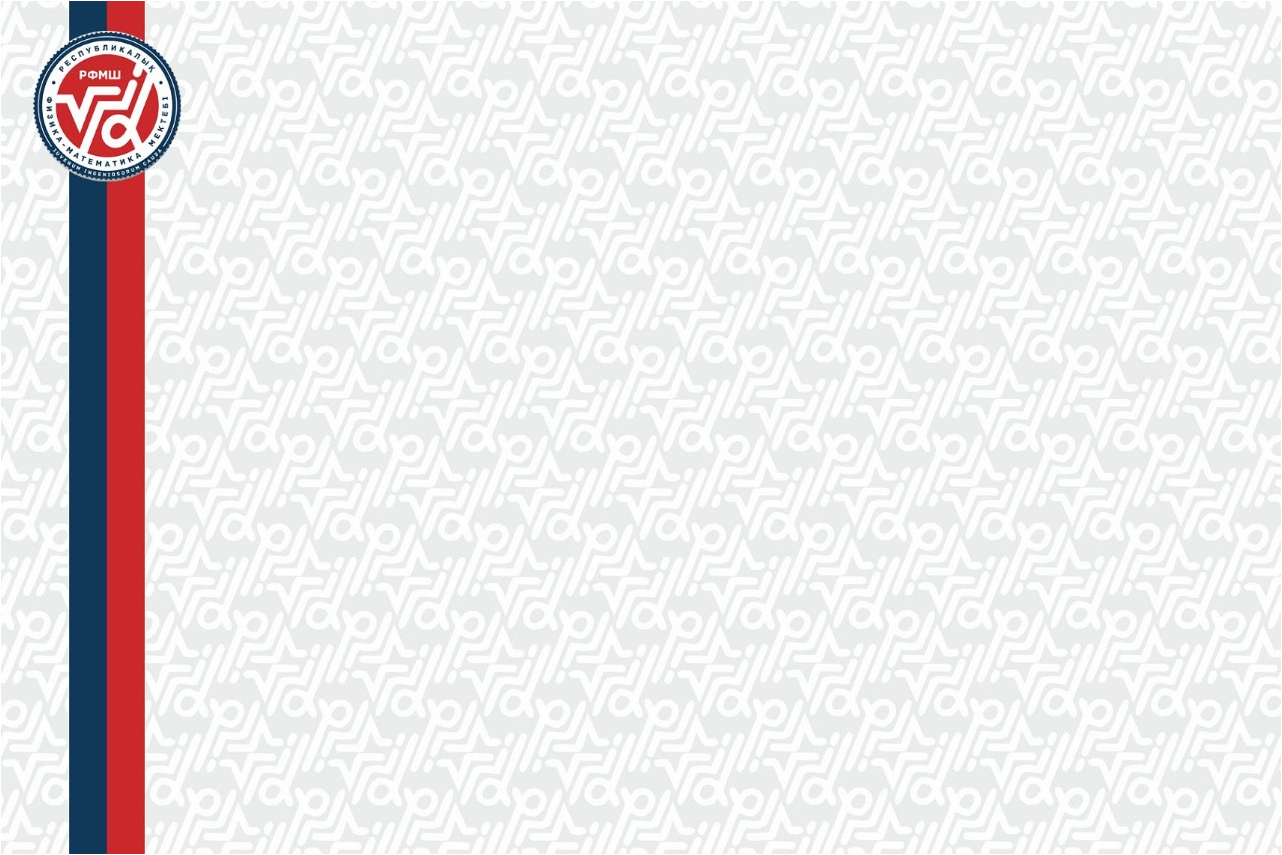 RESOURCES:
youtube.com
https://trends.rbc.ru/trends/social/62299bb69a79473bbfdf2f78
https://www.nature.com/articles/s43856-022-00112-9
https://www.frontiersin.org/articles/10.3389/fneur.2020.543275/full
https://www.osmosis.org/answers/parosmia
https://www.ncbi.nlm.nih.gov/pmc/articles/PMC8997629/pdf/foods-11-00967.pdf
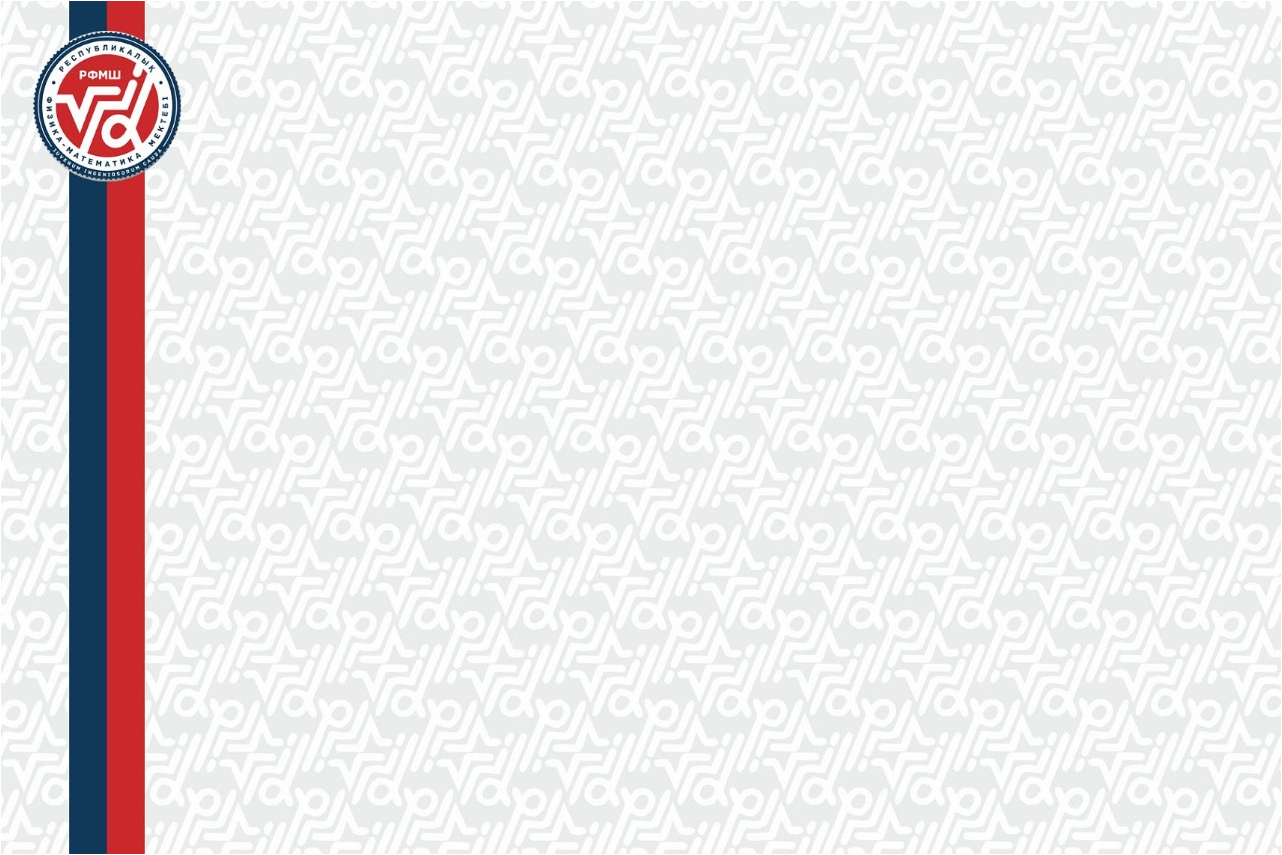 THANK YOU FOR YOUR ATYTENTION!